МДОУ  «Детский сад №101»Городской смотр - конкурс   «Зимняя площадка ДОО» среди муниципальных дошкольных образовательных организаций г.о. Саранск2023 год
Цель: создание  условий для воспитательно-образовательной деятельности с детьми в зимний период, повышение двигательной активности воспитанников в условиях детского сада в зимний период.
«Состояние территории ДОО»
1 корпус
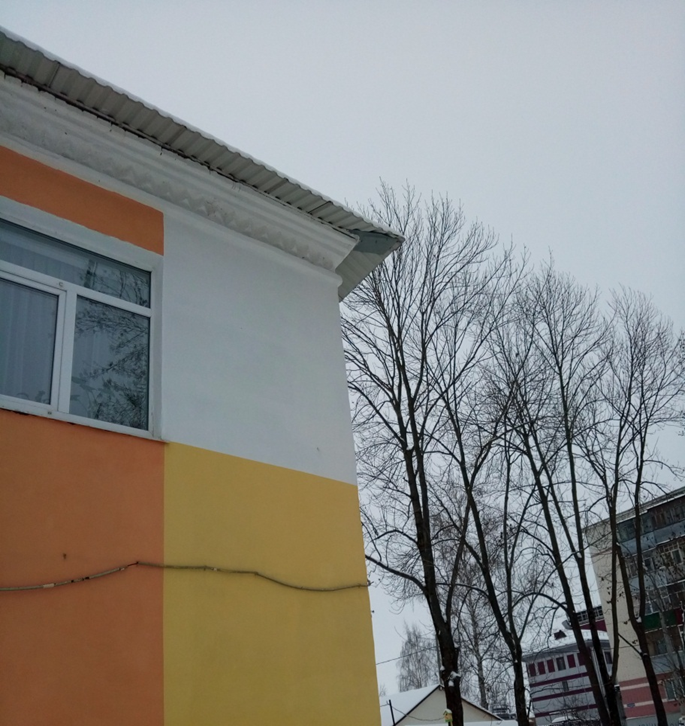 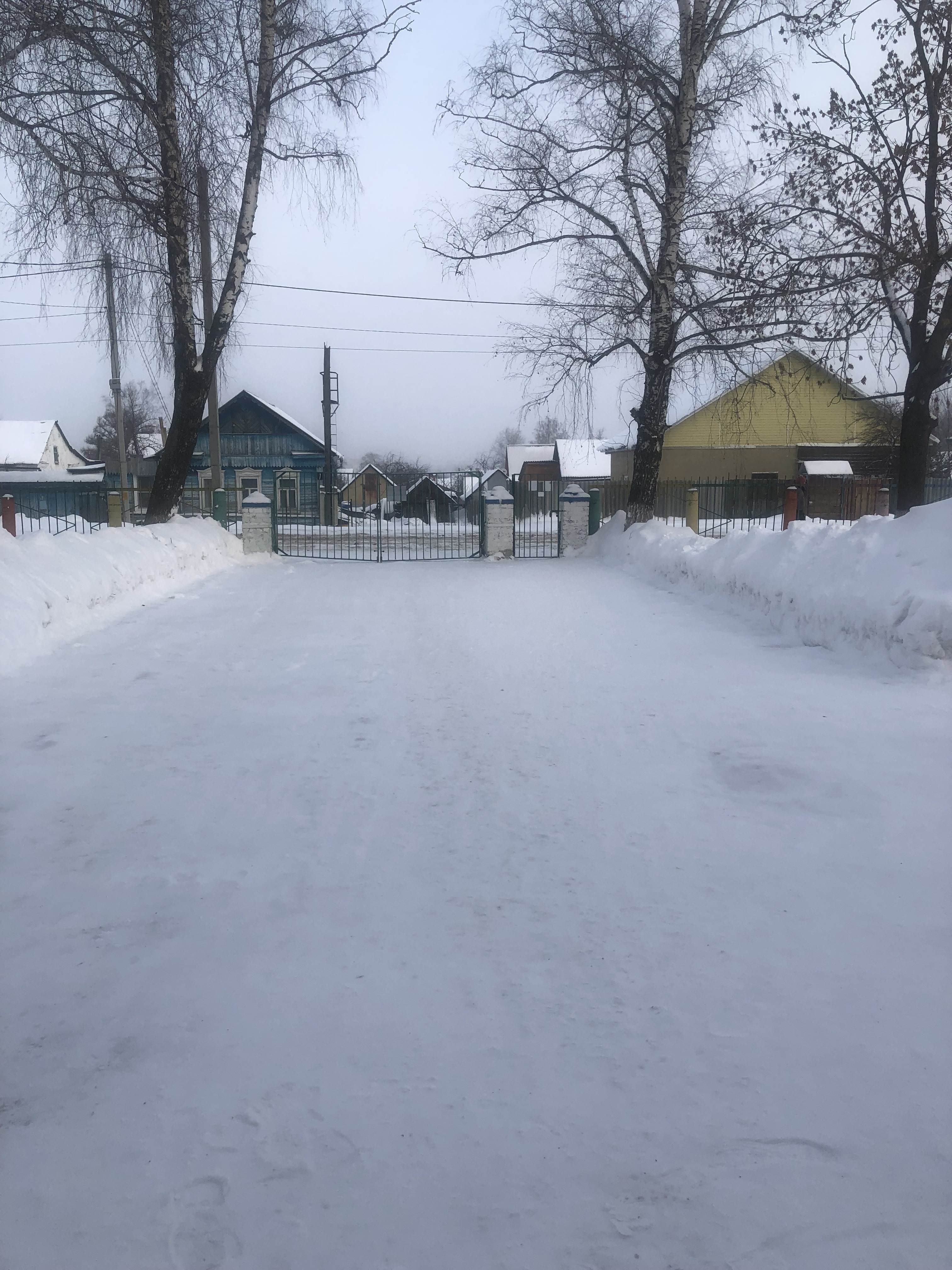 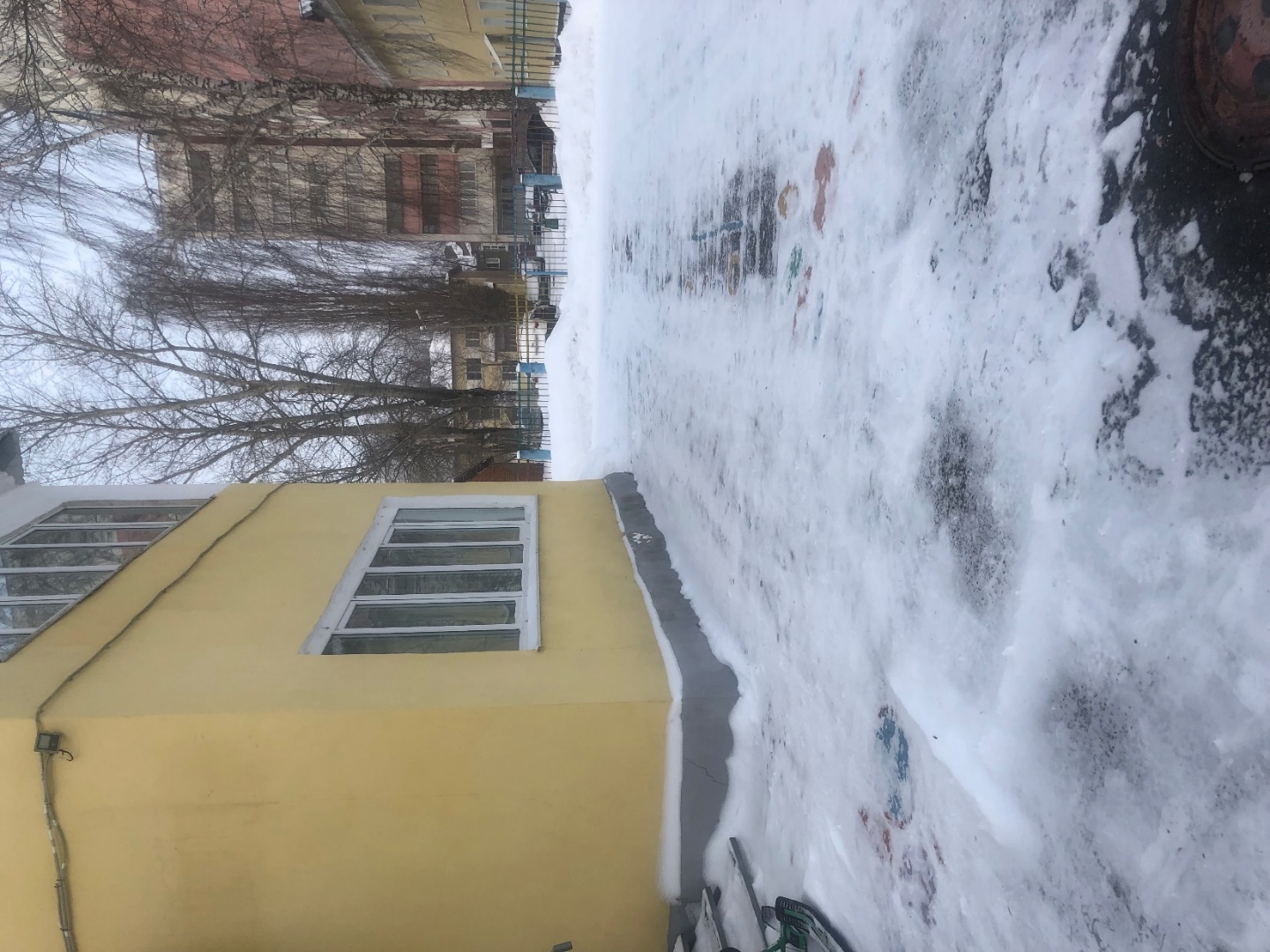 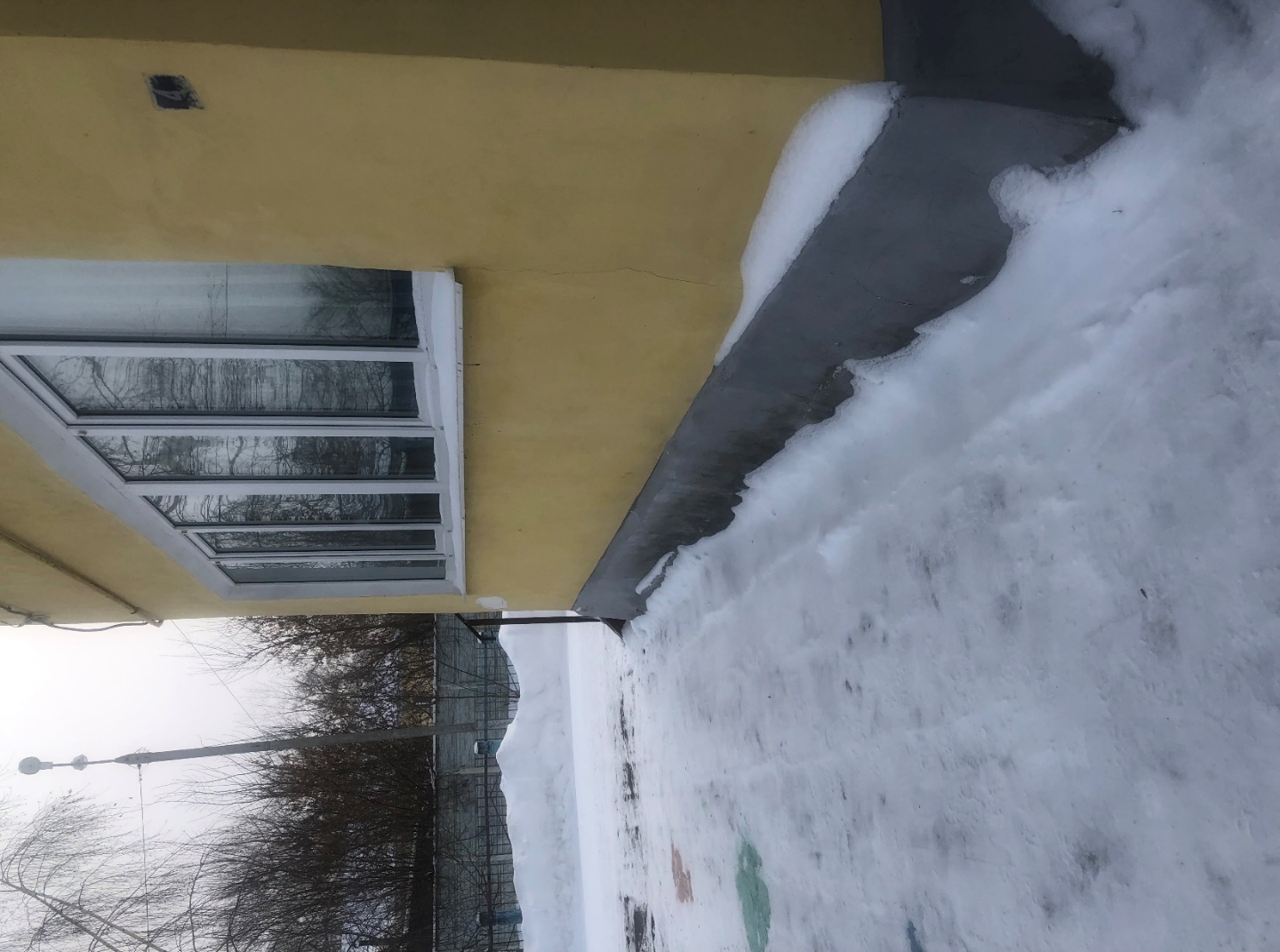 «Состояние территории ДОО»
2 корпус
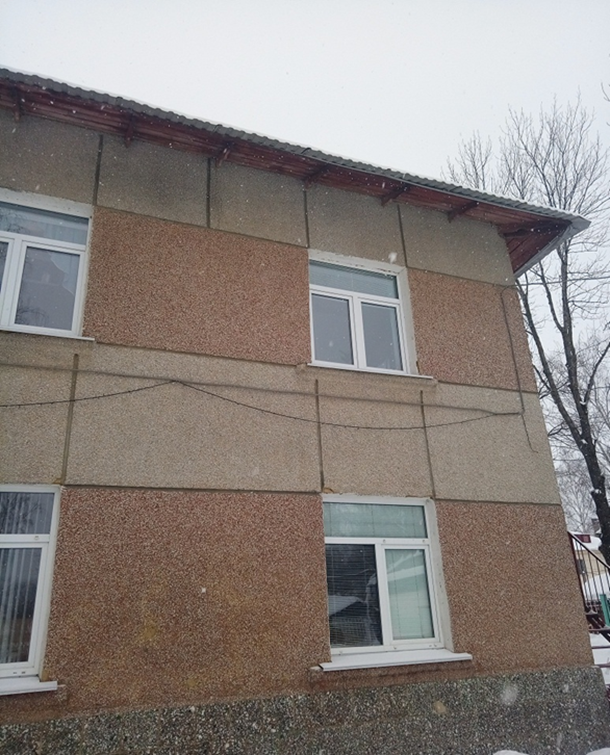 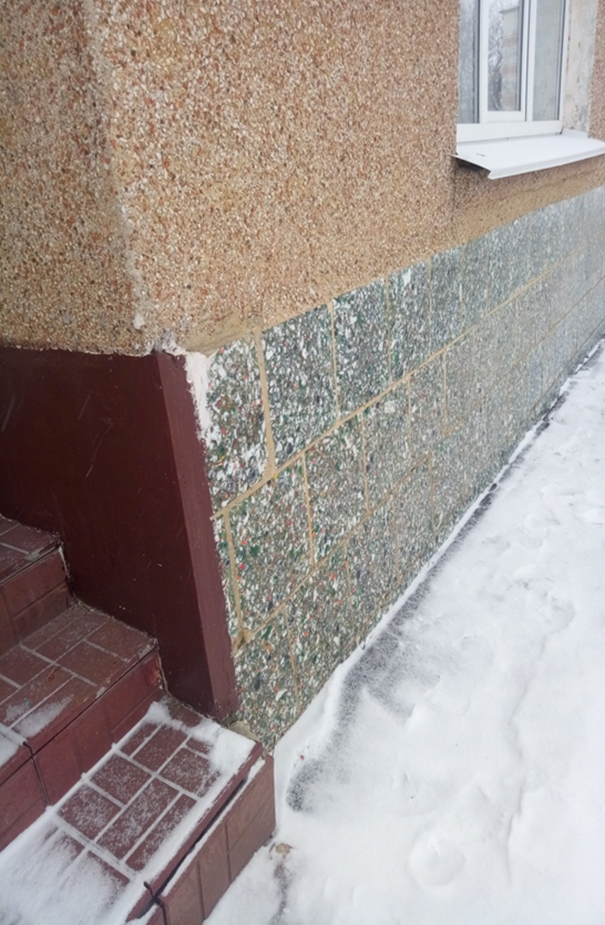 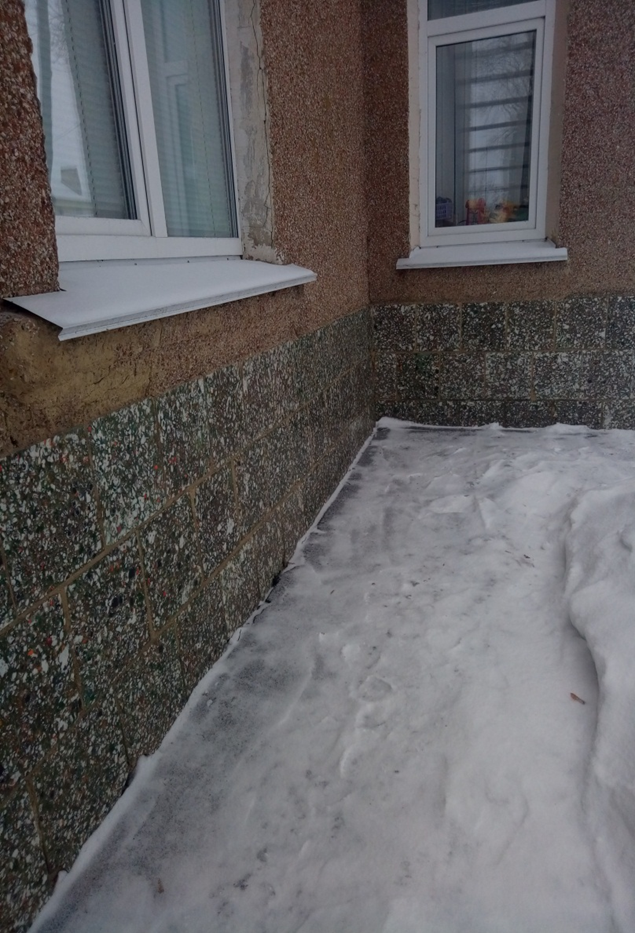 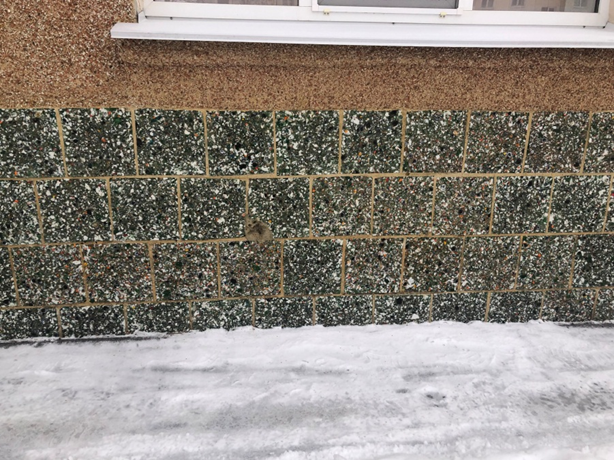 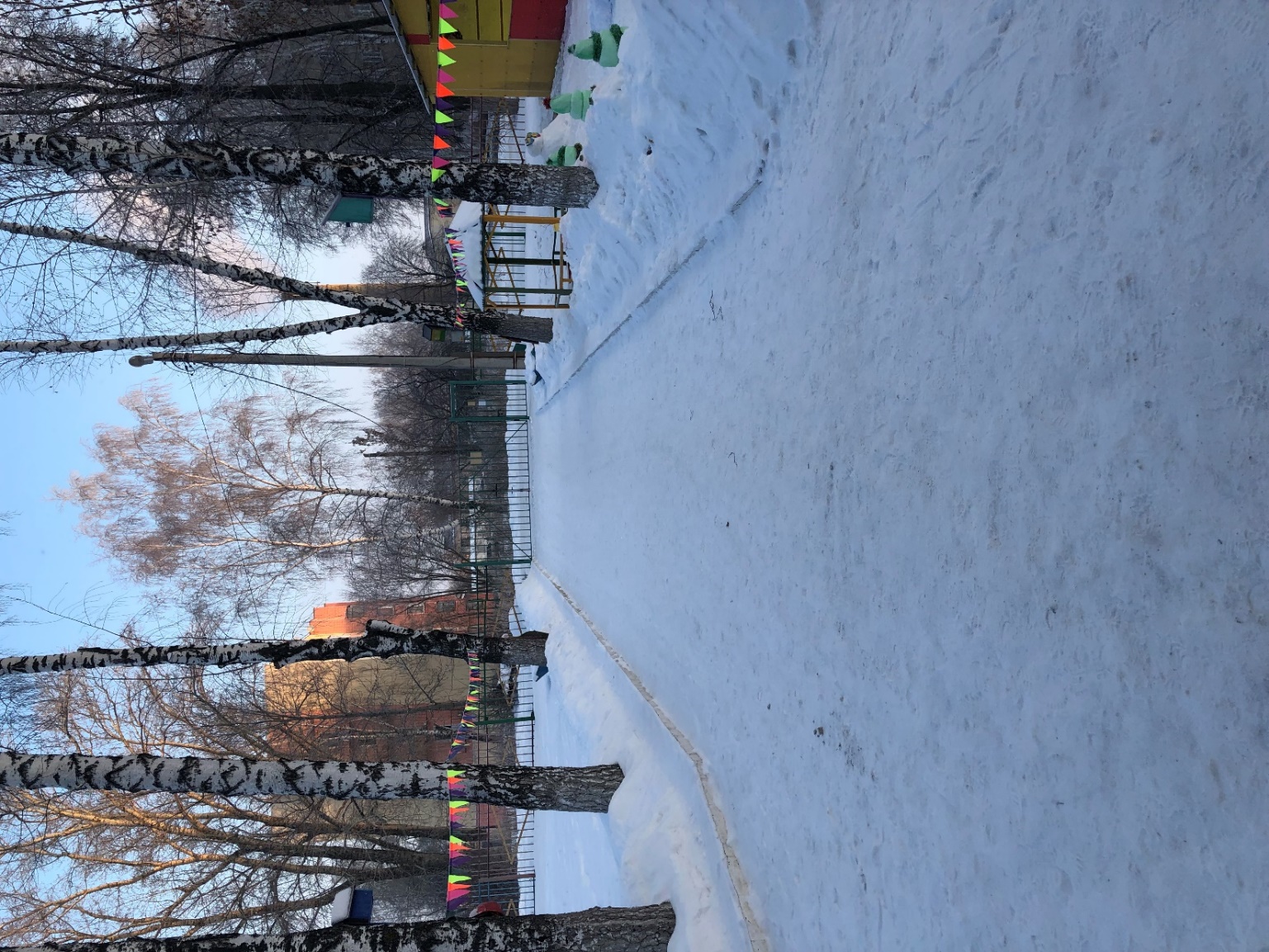 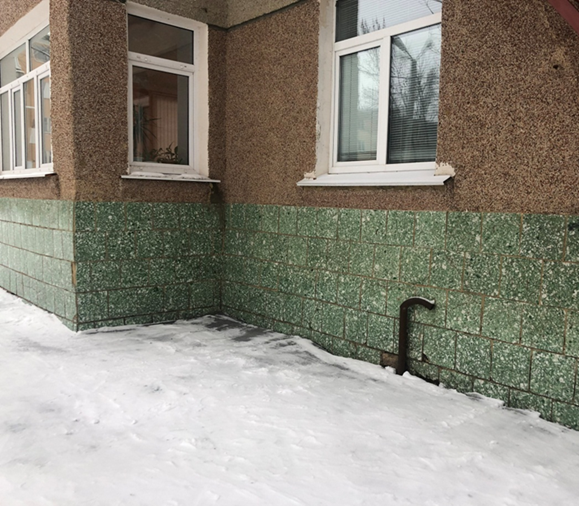 «Зимняя спортивная площадка»
1 корпус
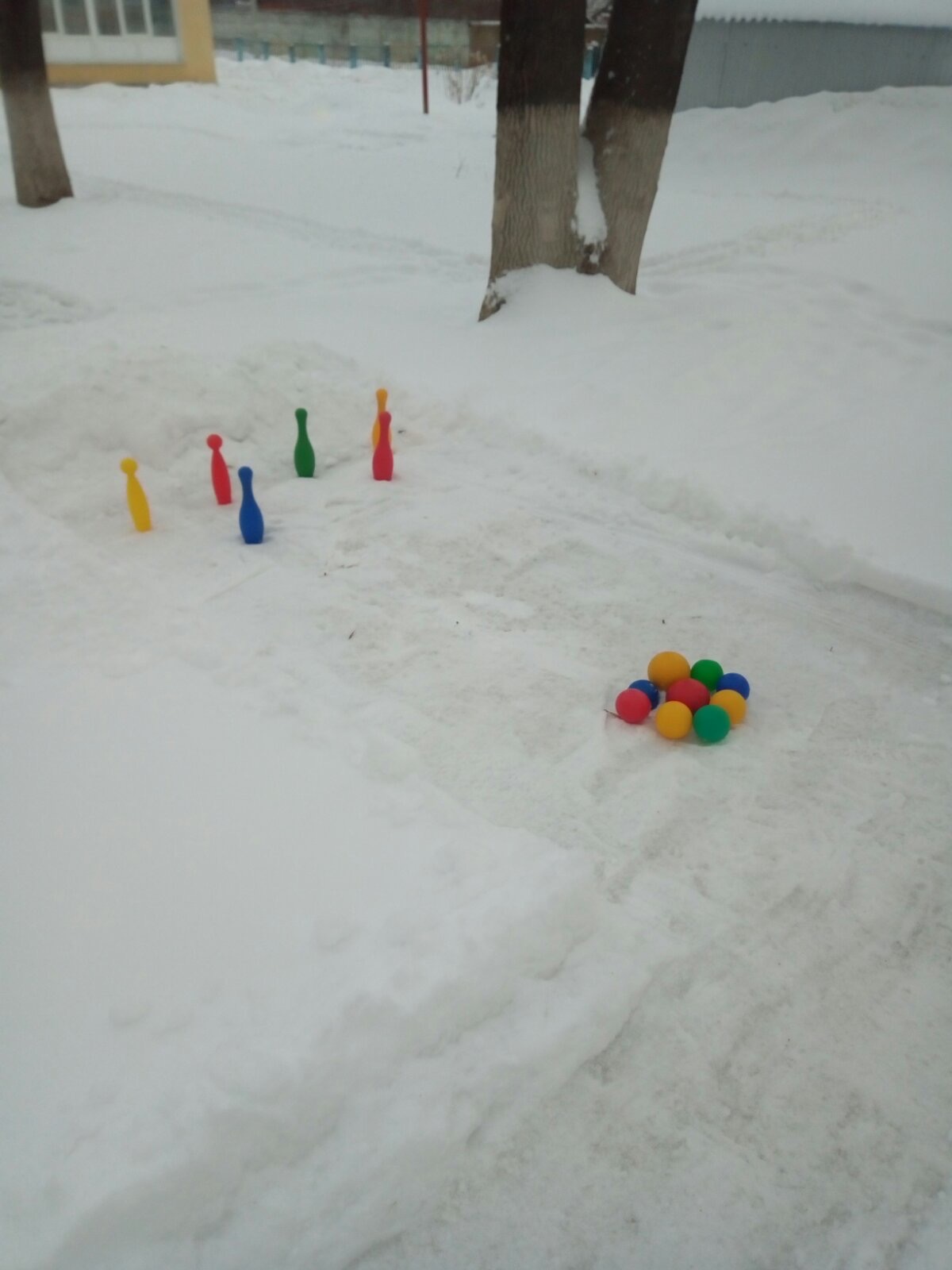 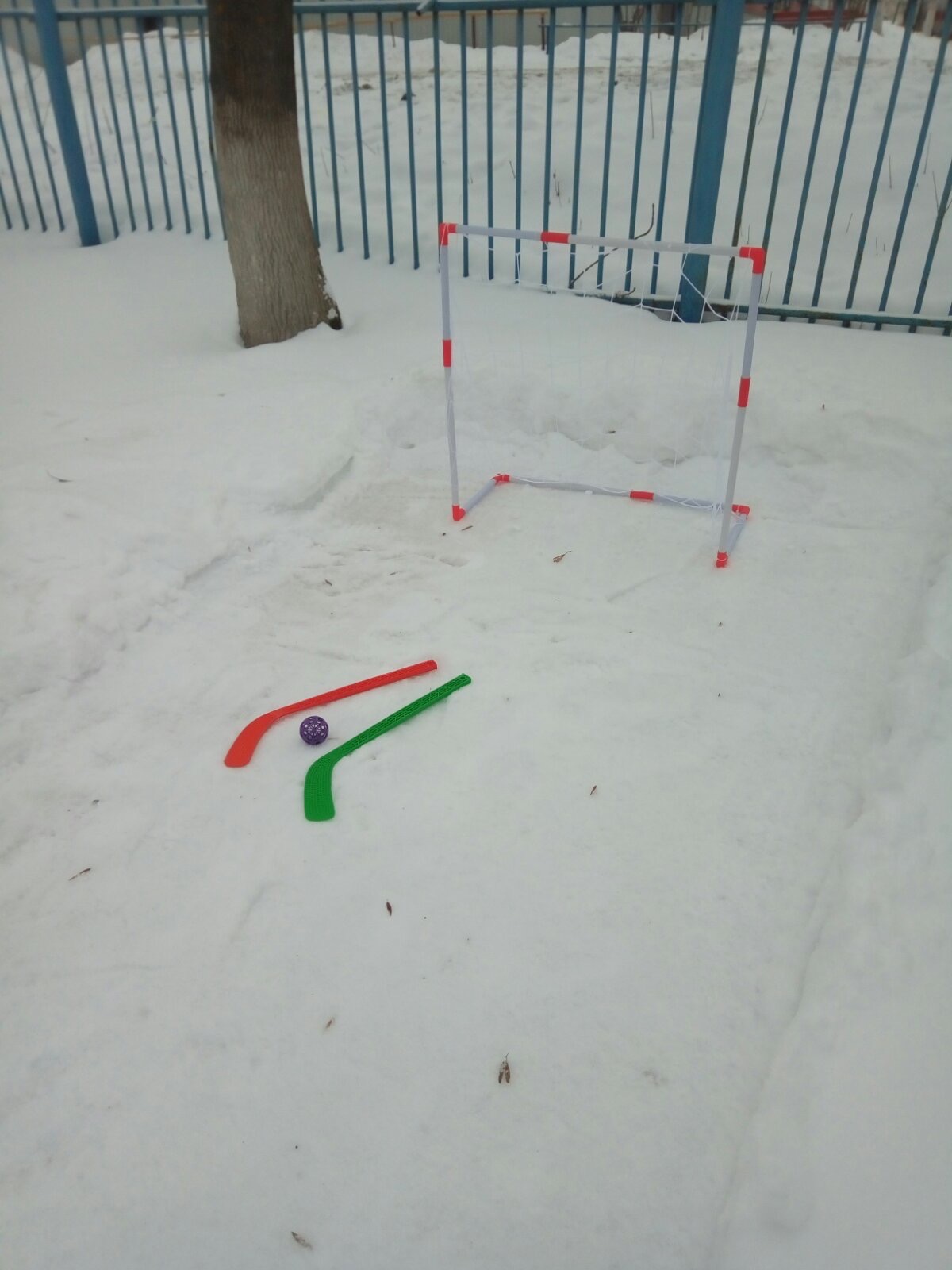 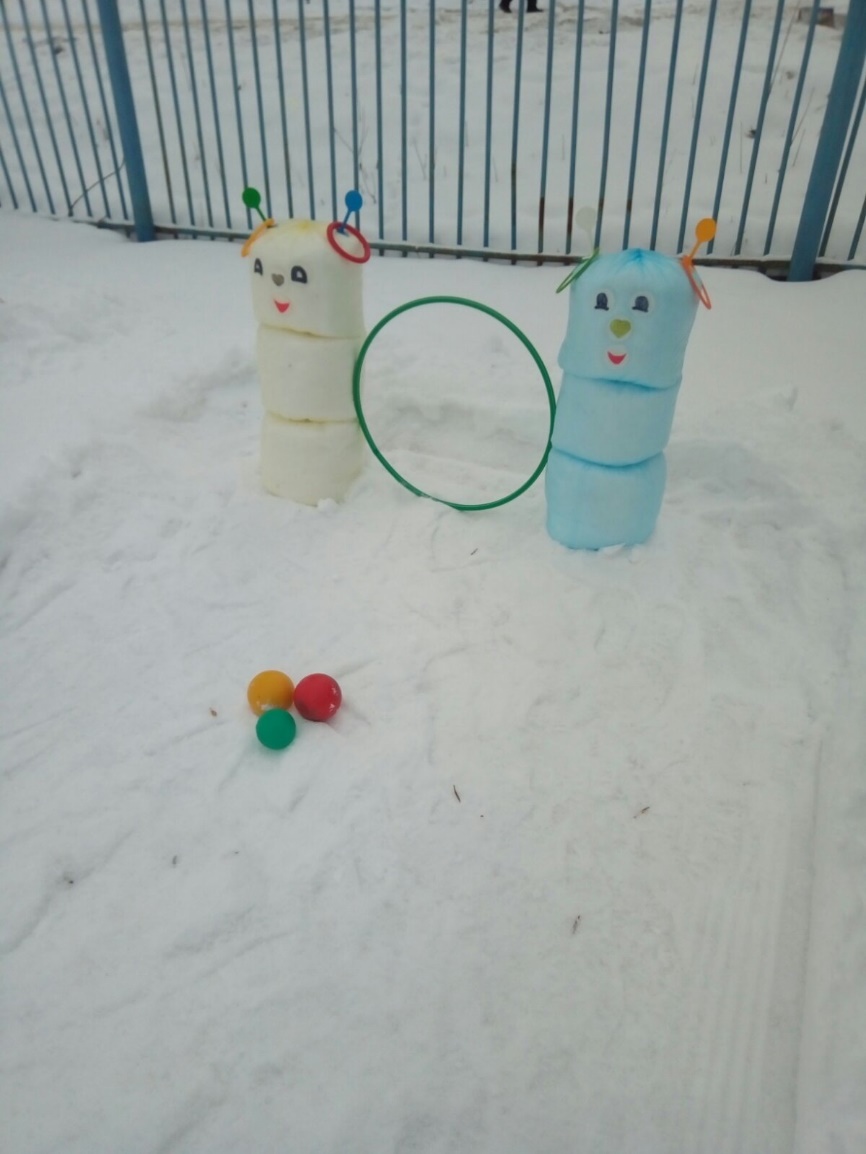 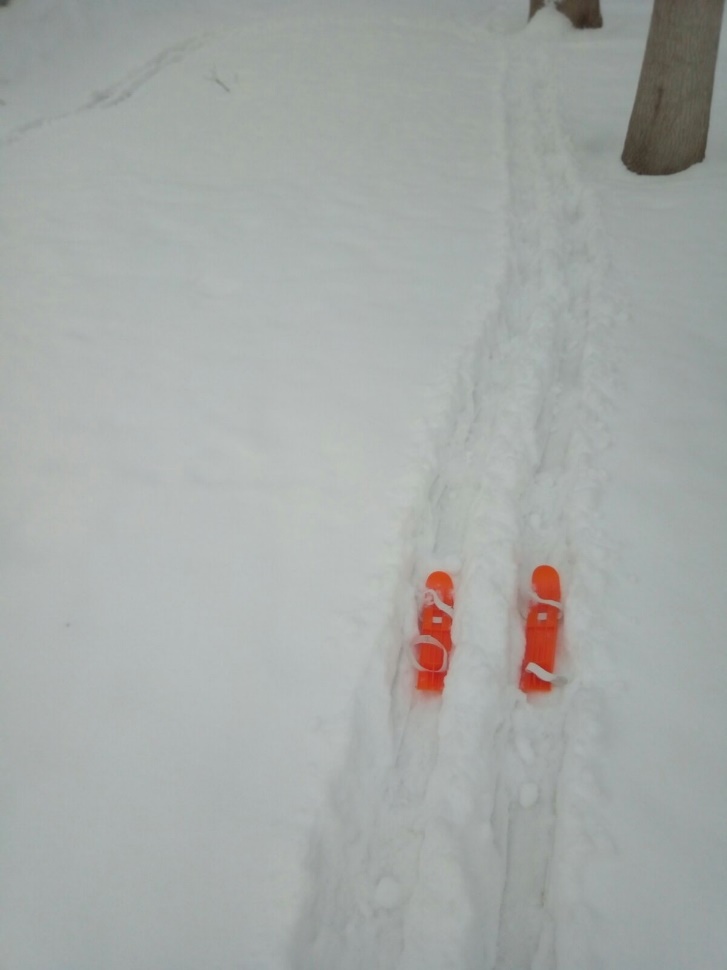 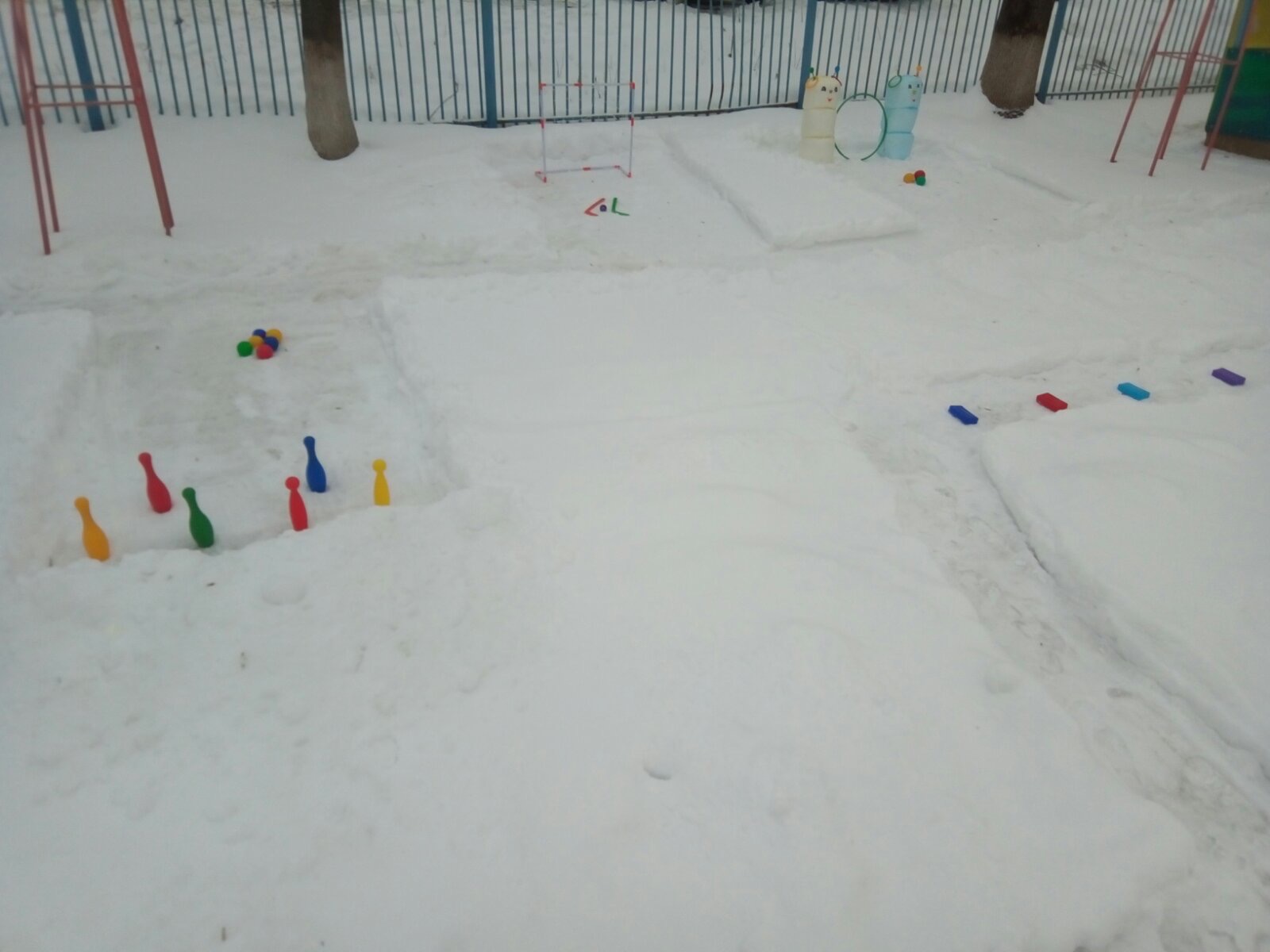 «Зимняя спортивная площадка »
2 корпус
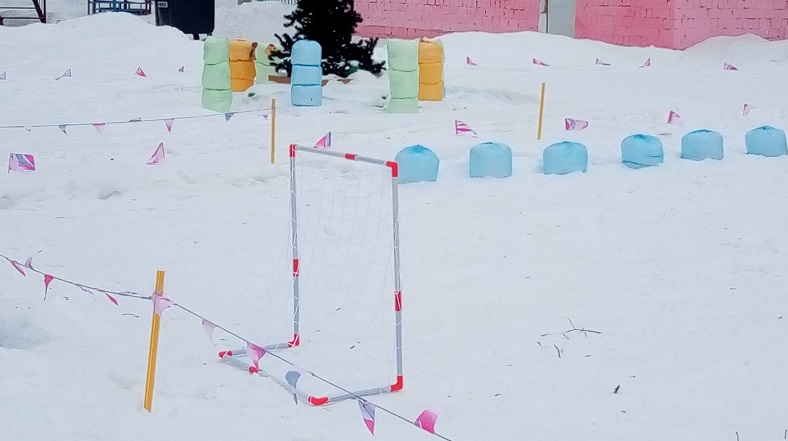 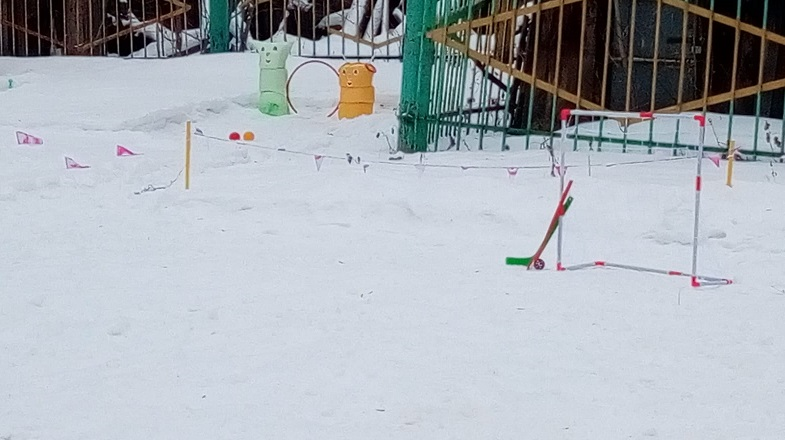 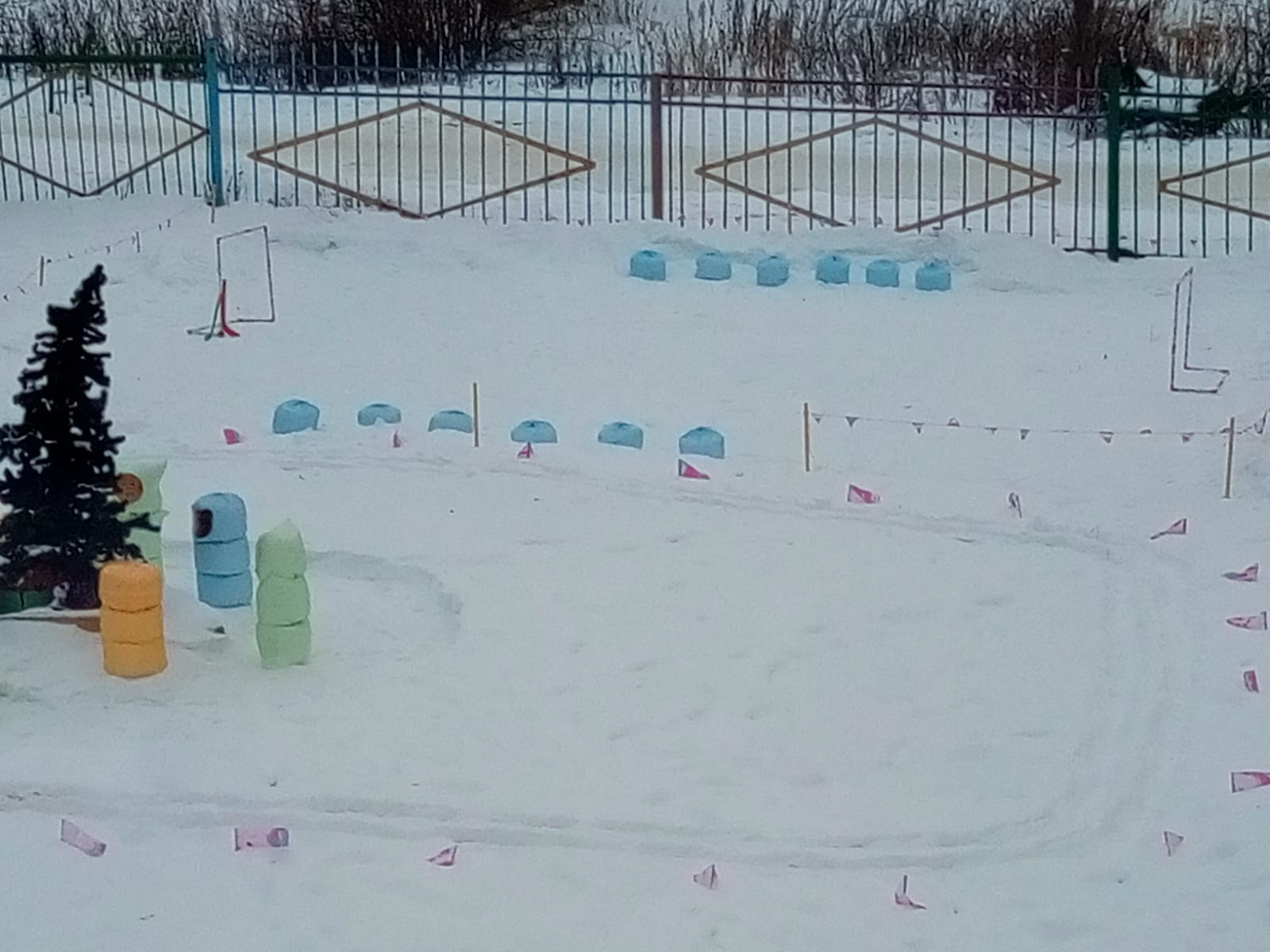 «Участки для зимних прогулок»
Вторая младшая группа 1 корпус
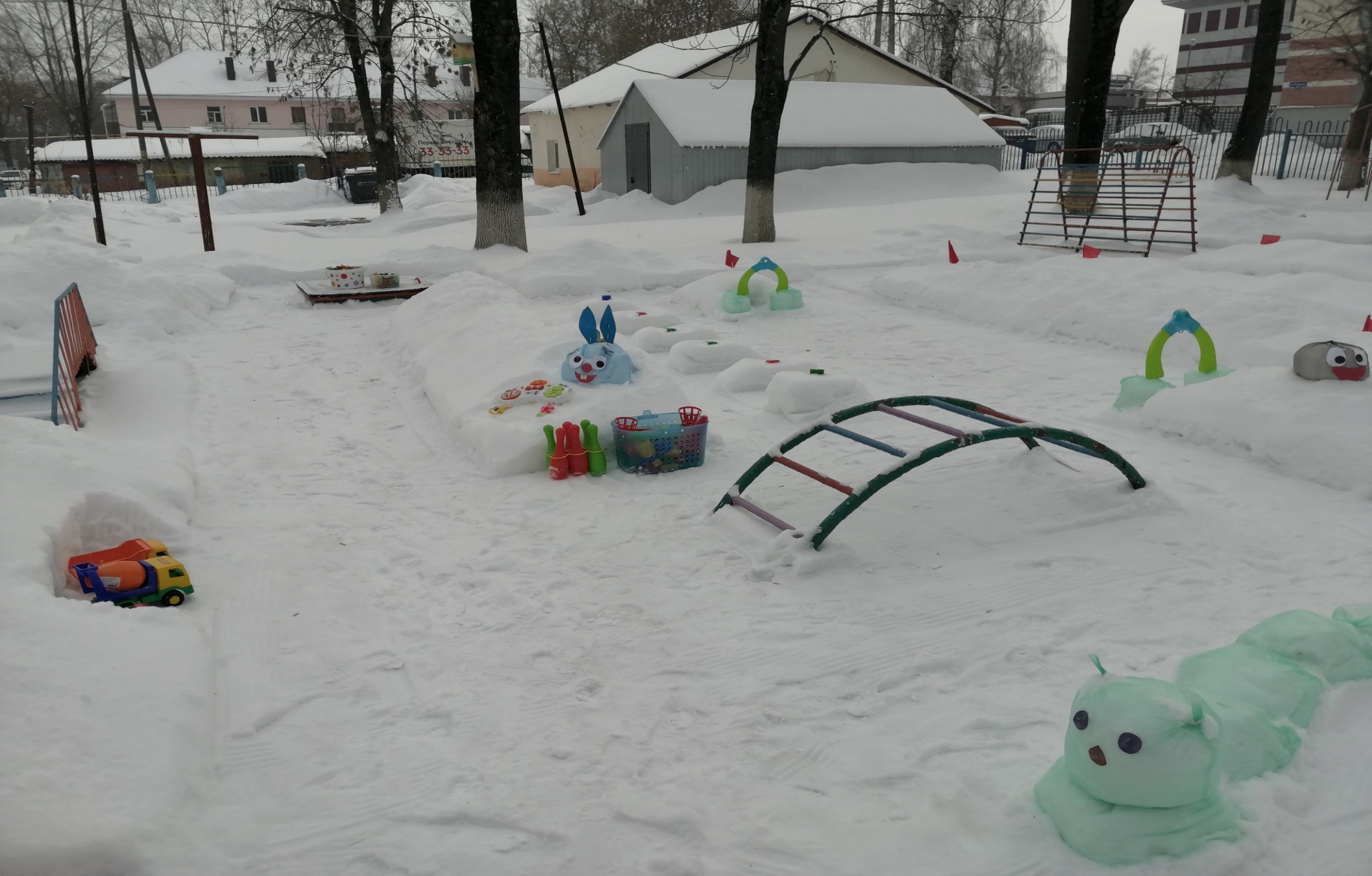 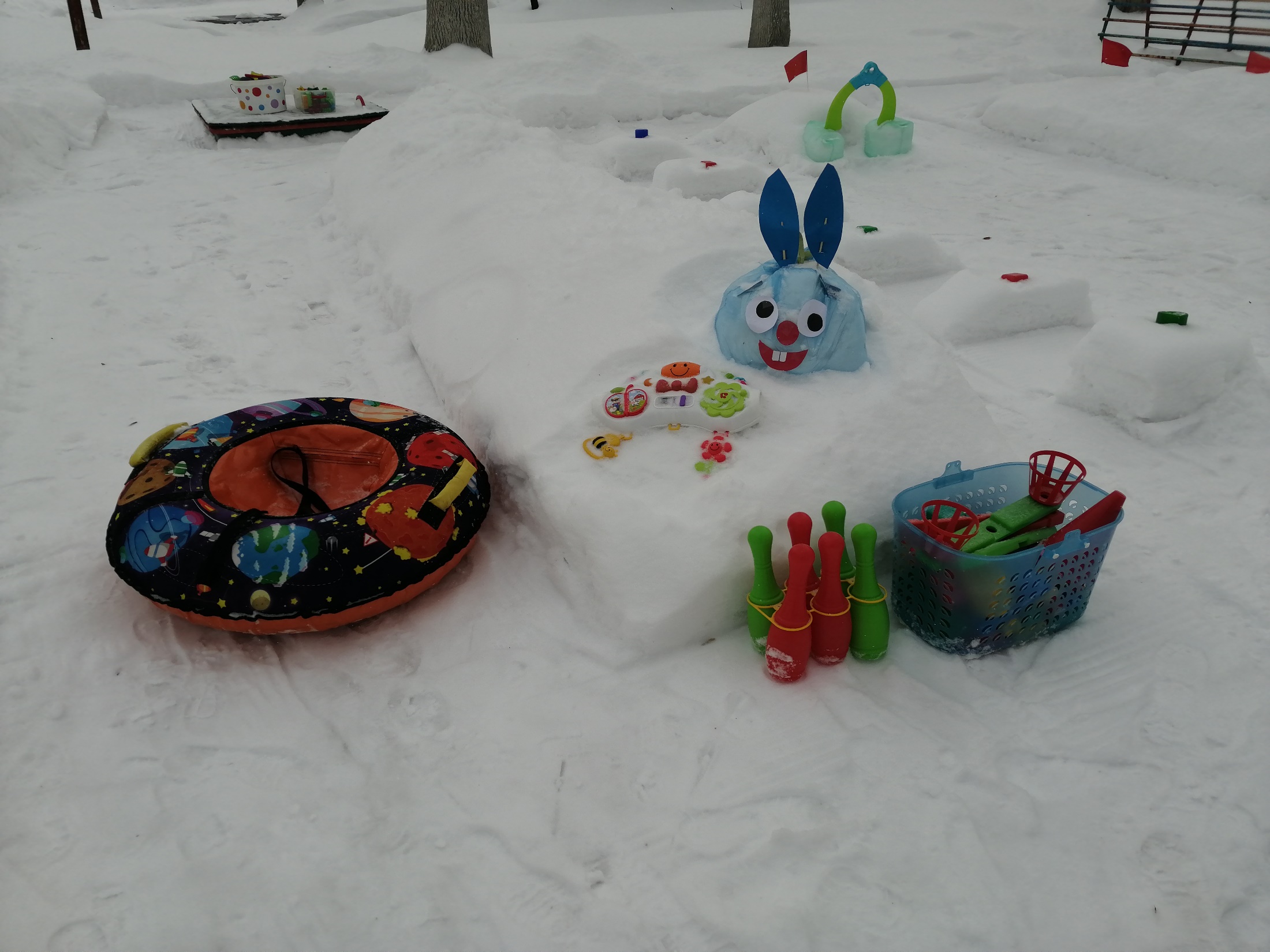 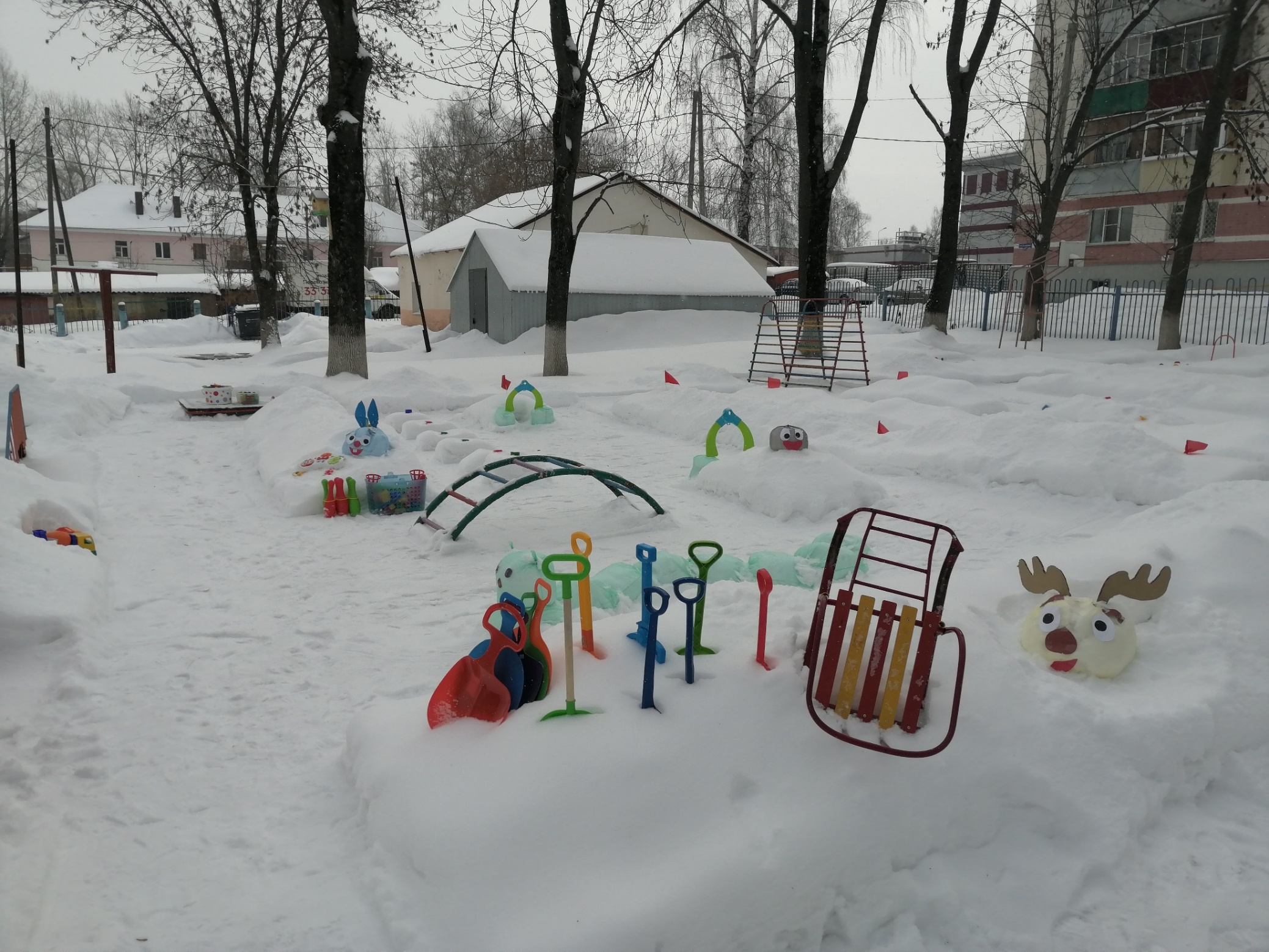 Вторая младшая группа корпус 2
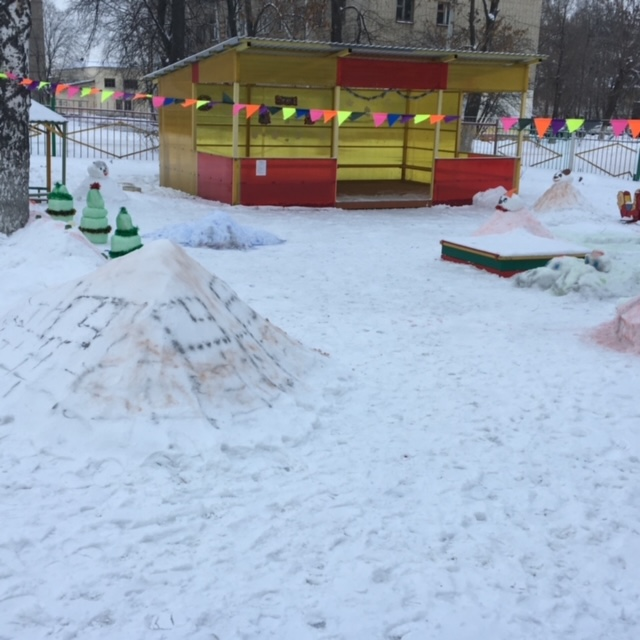 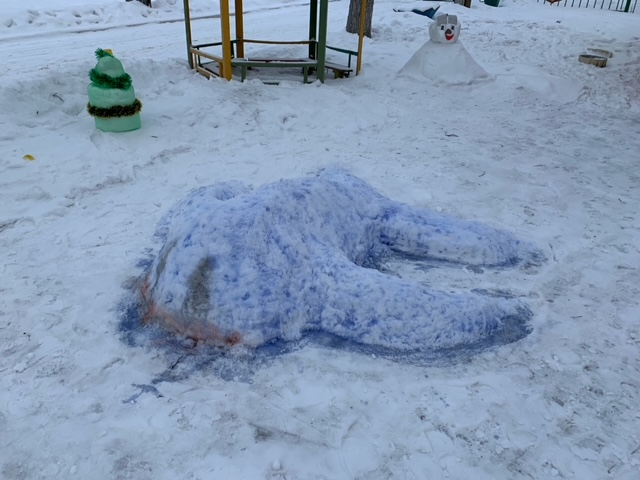 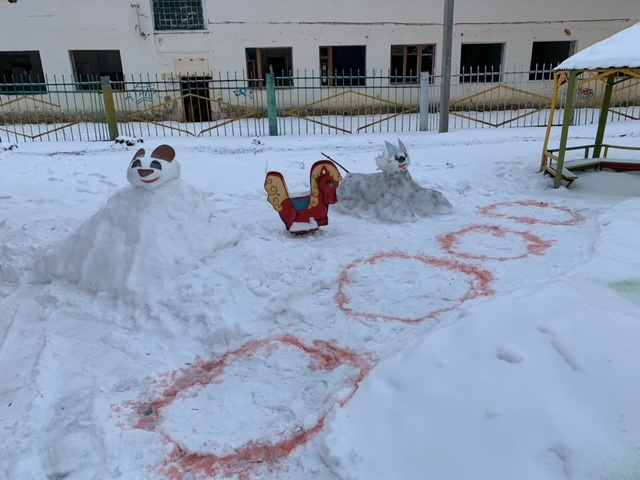 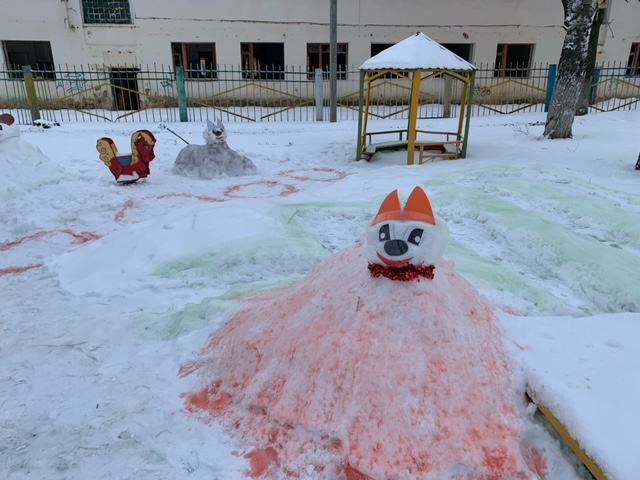 Средняя группа 1 корпус
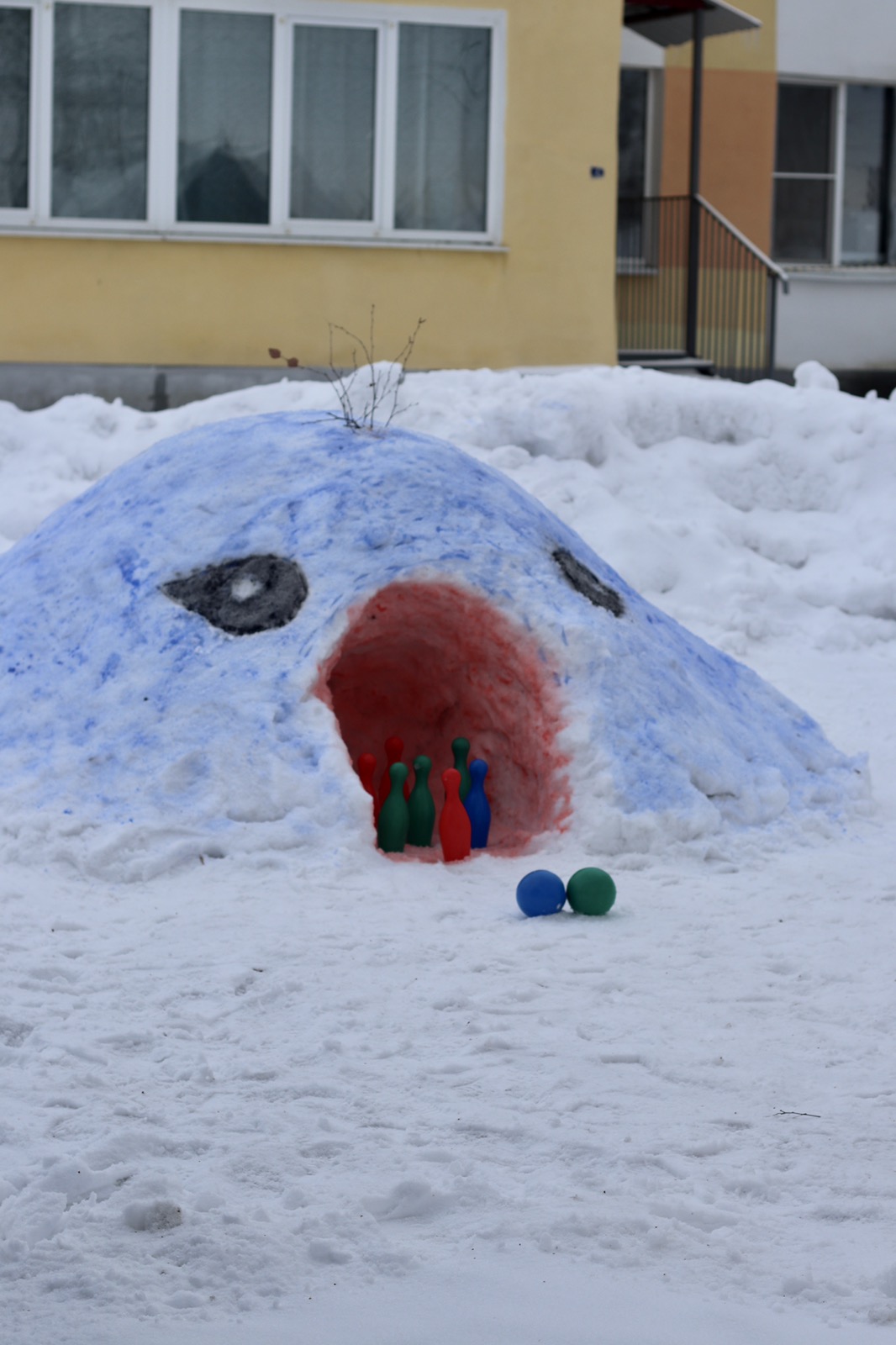 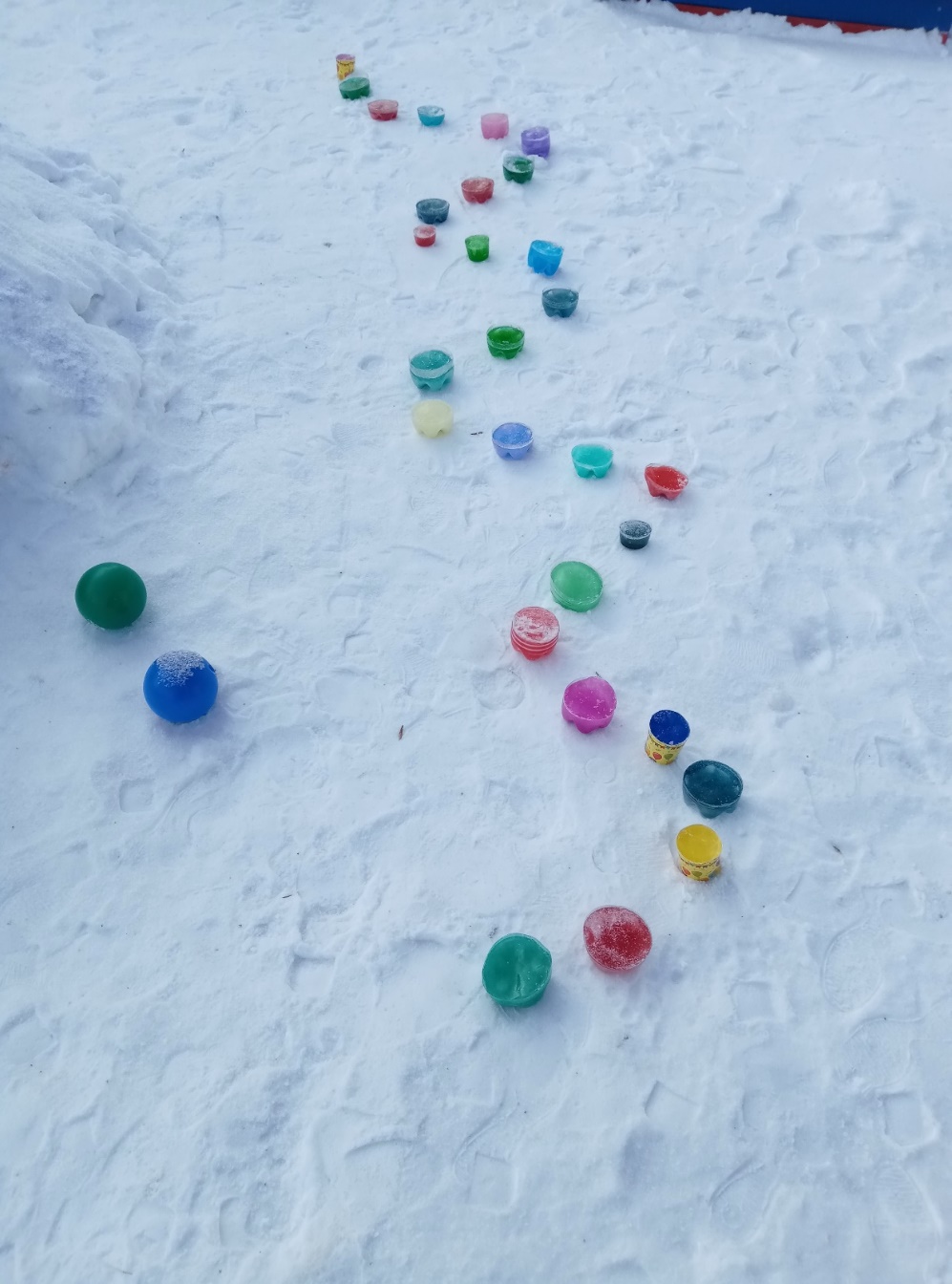 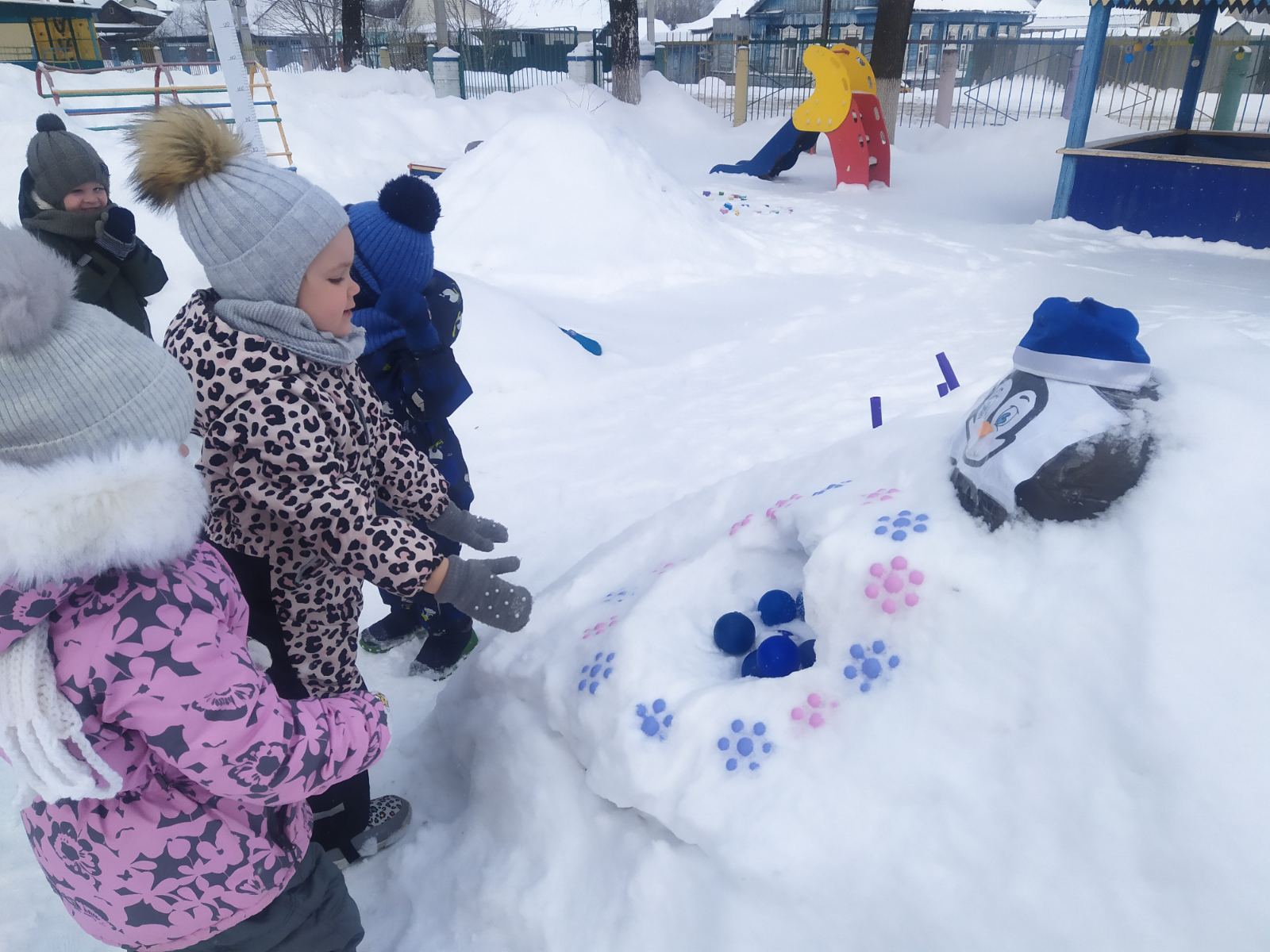 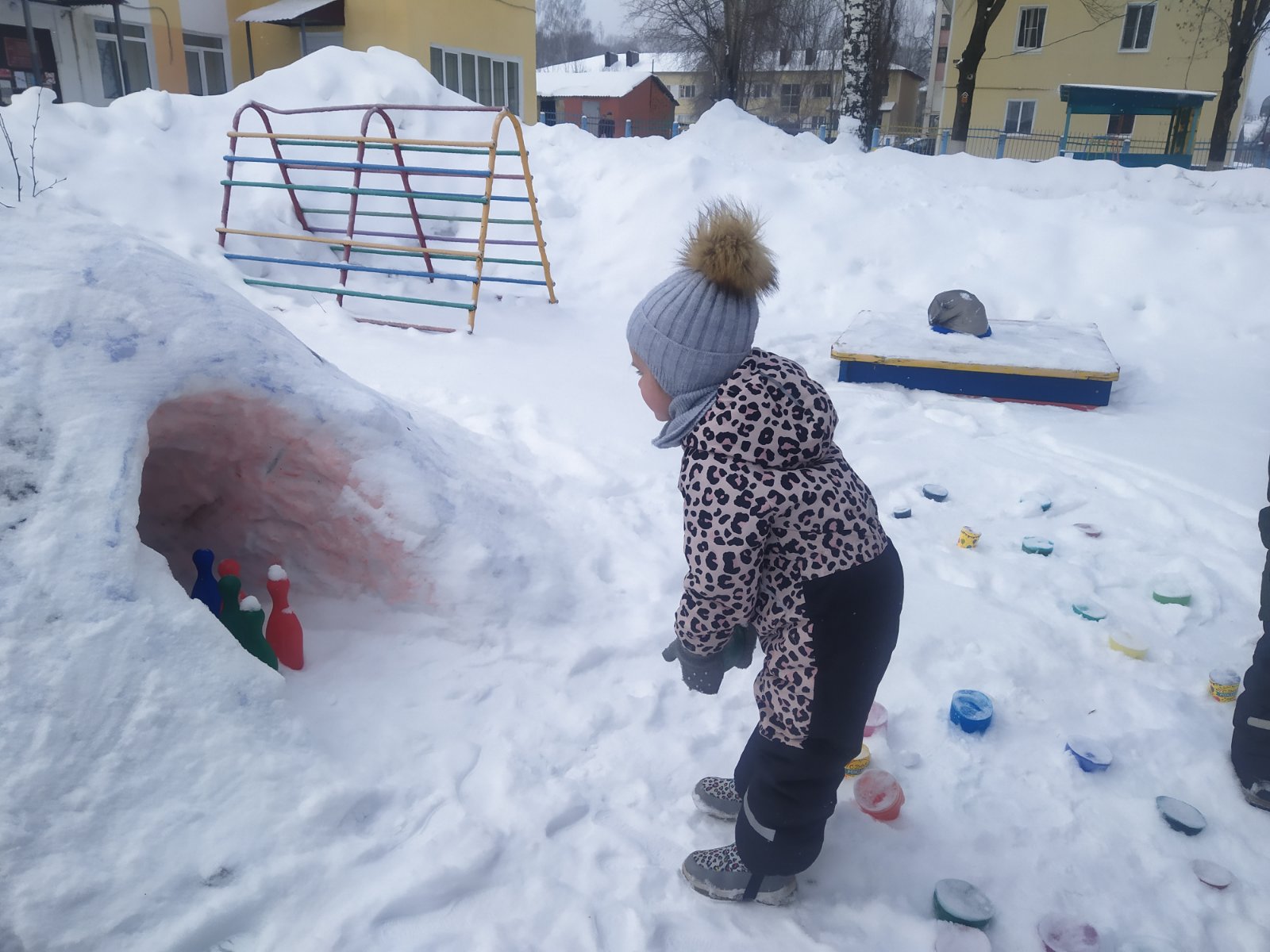 Средняя группа корпус 2
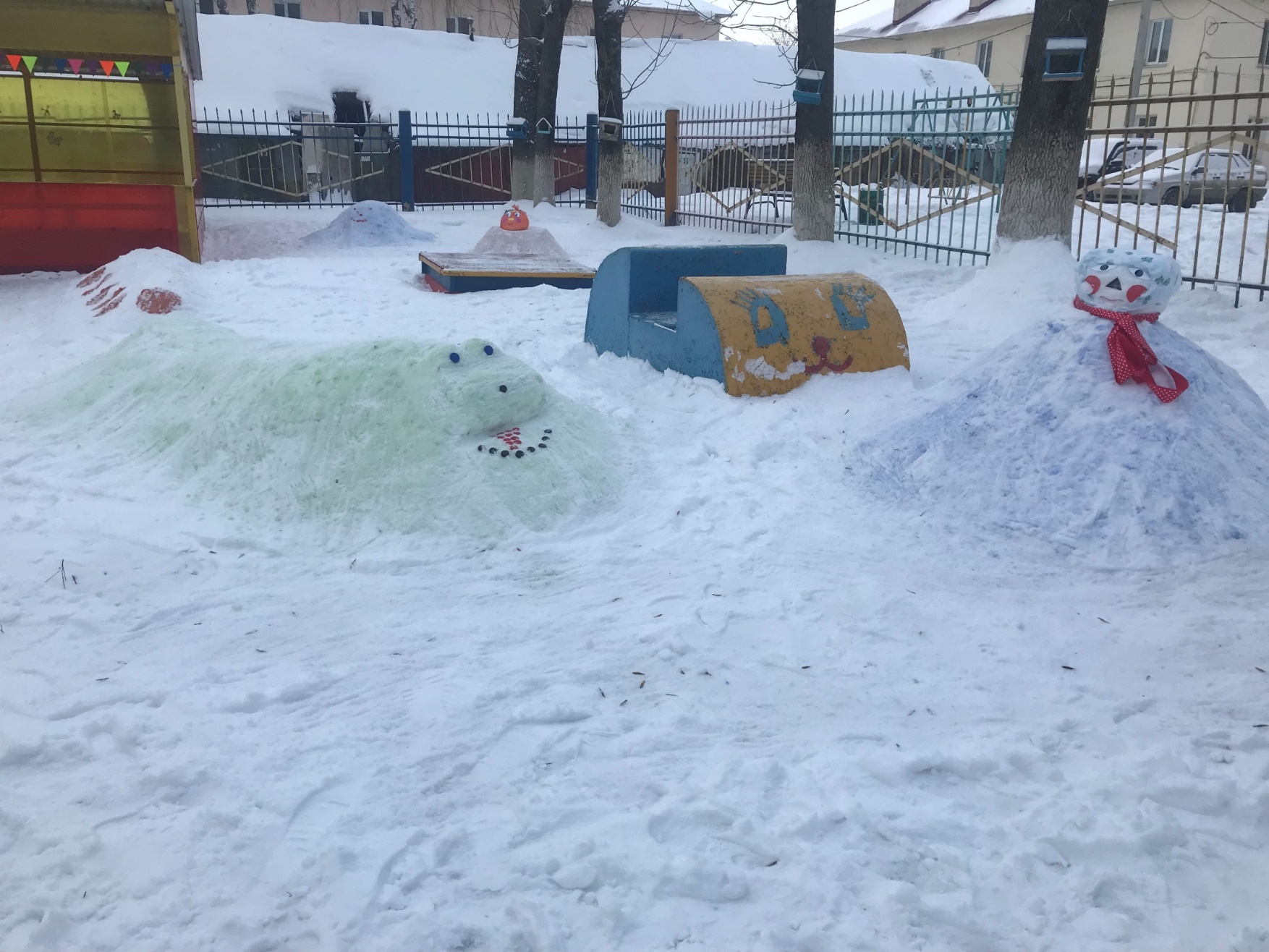 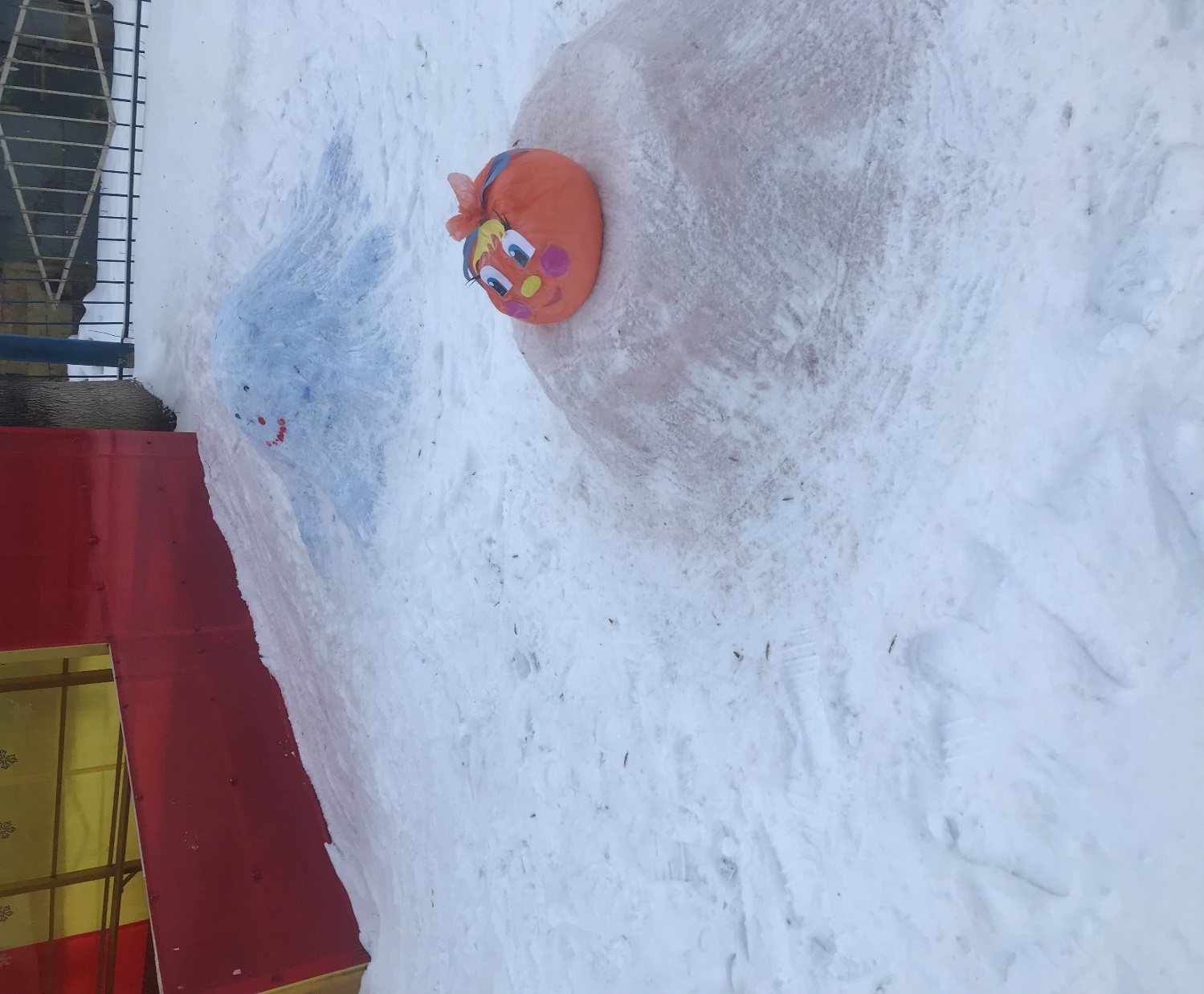 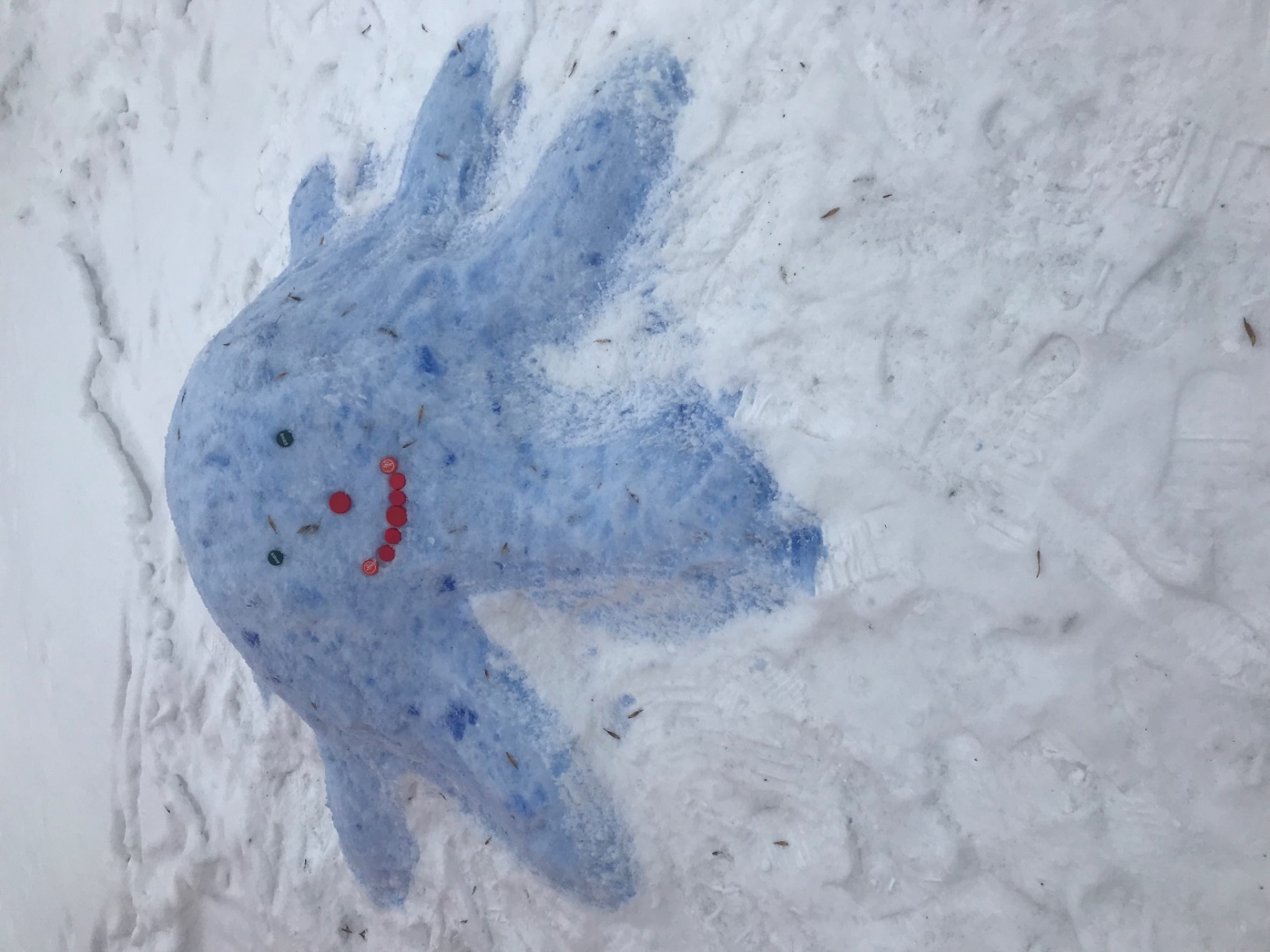 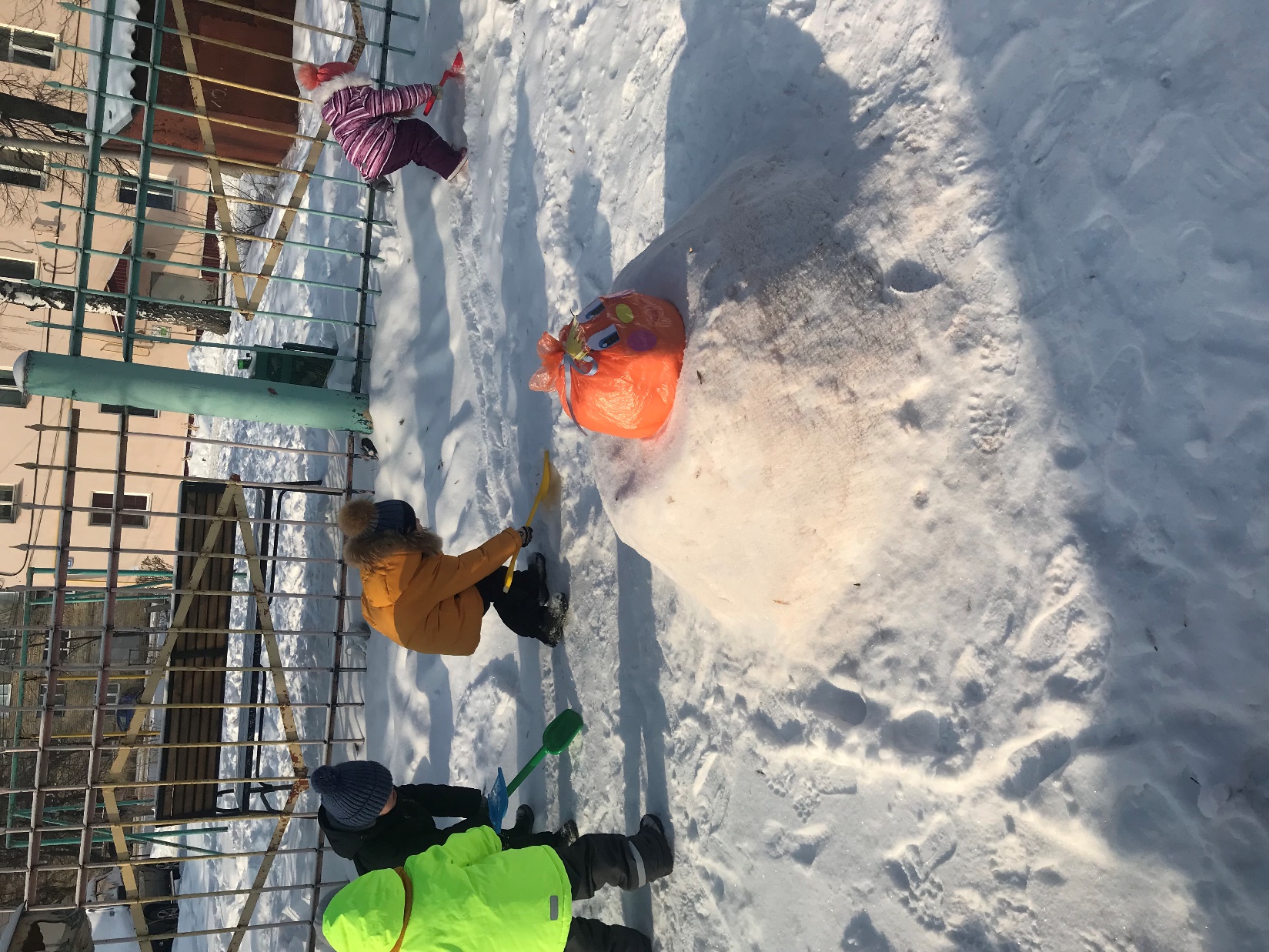 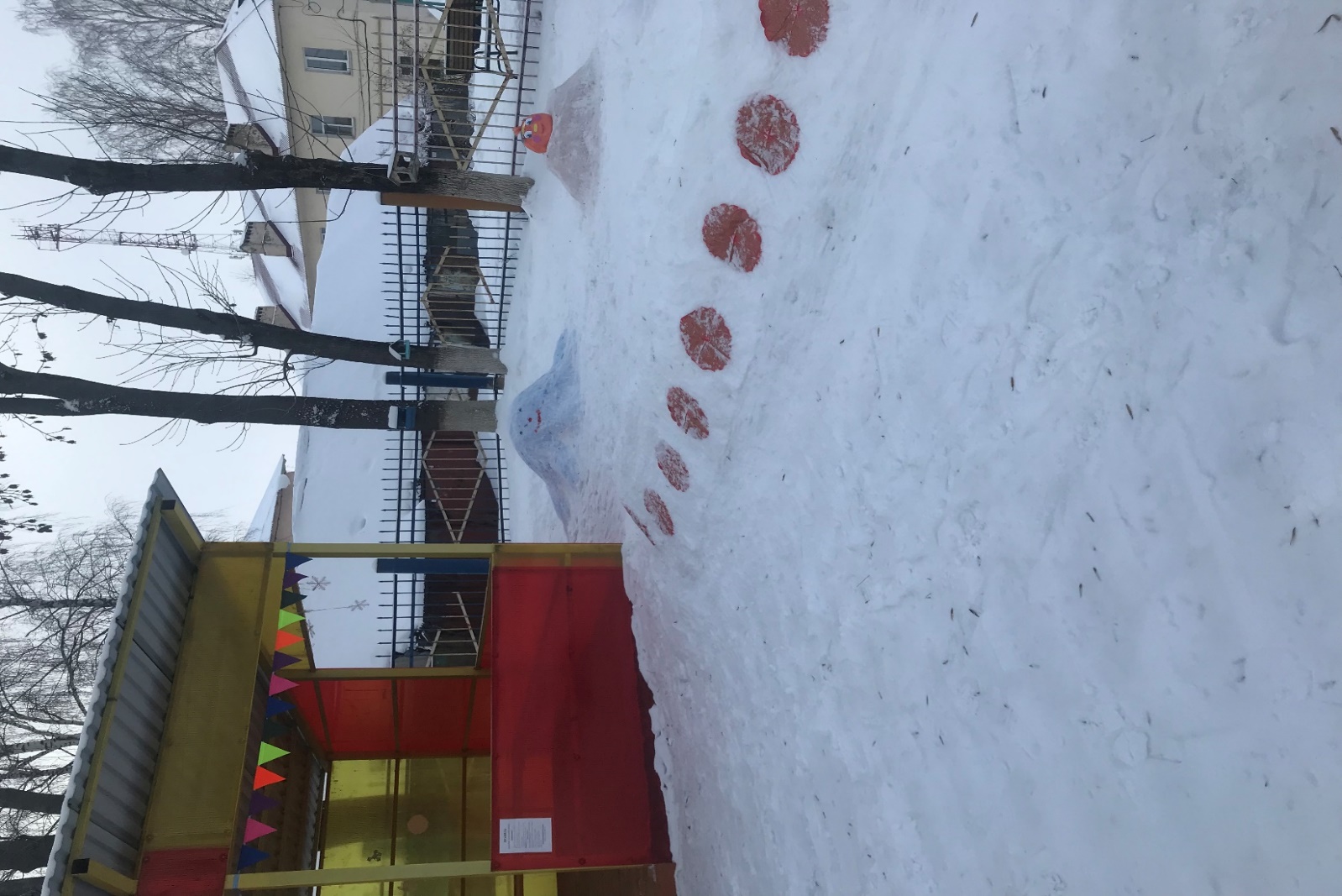 Старшая   группа 1 корпус
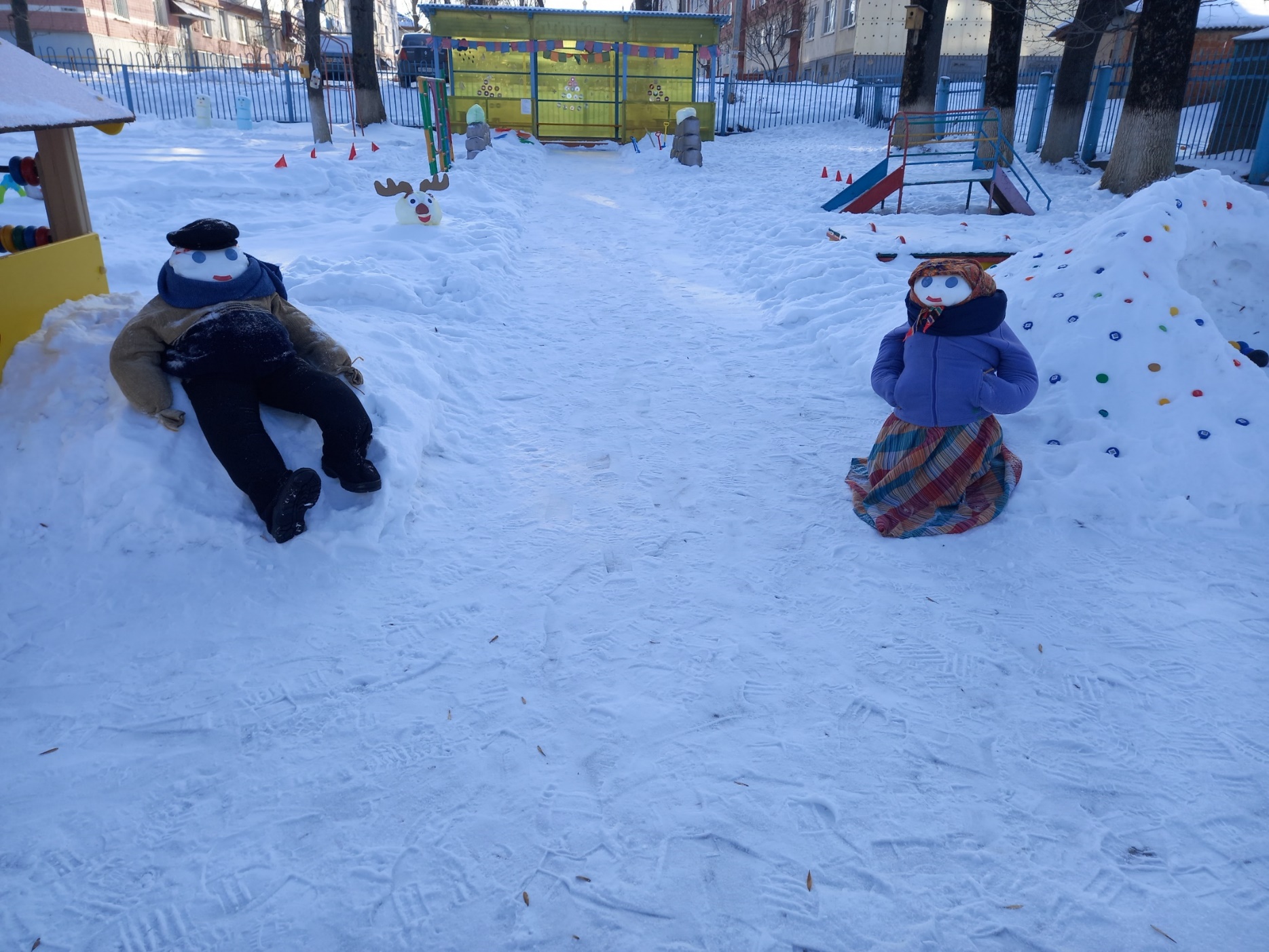 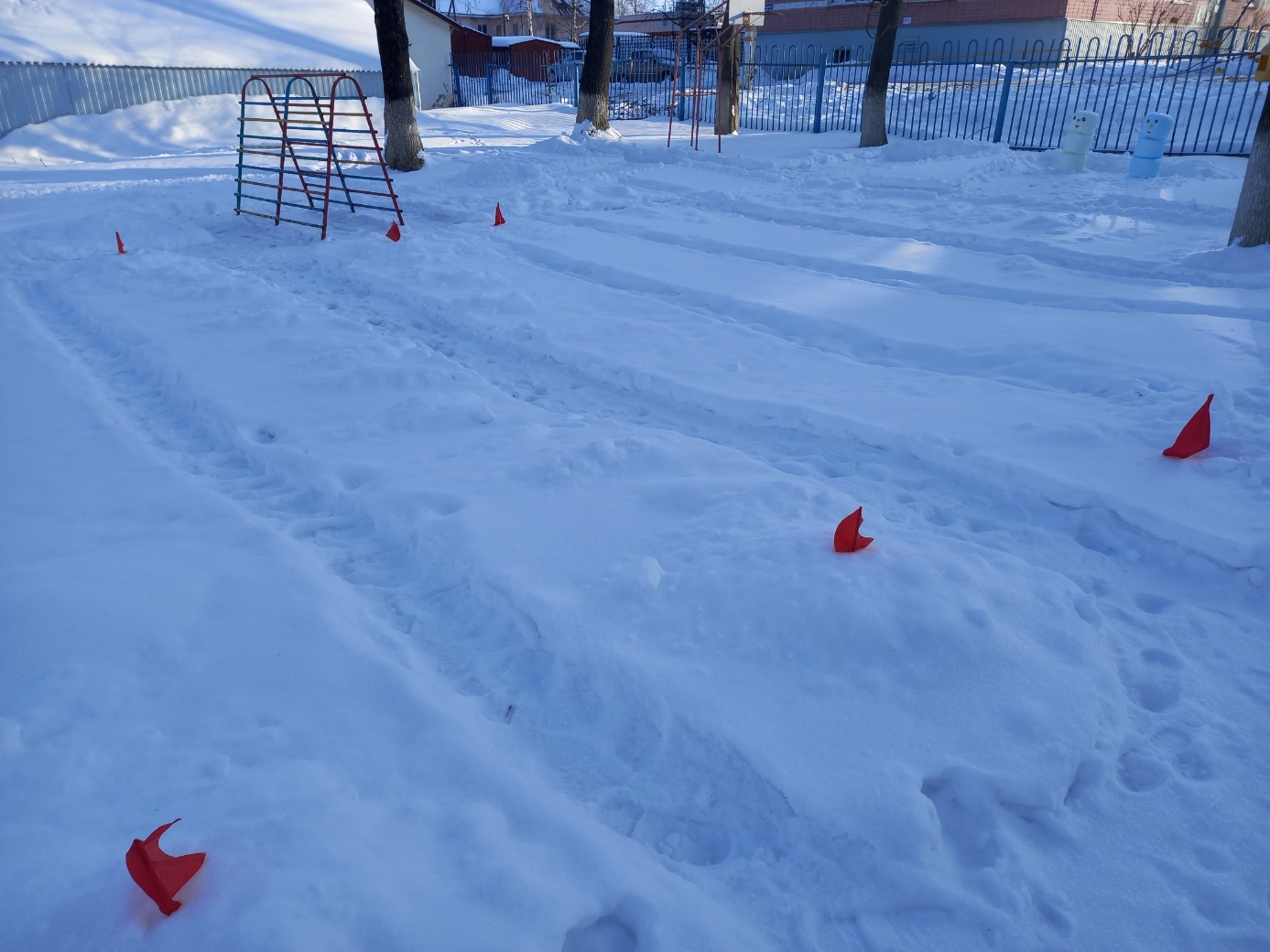 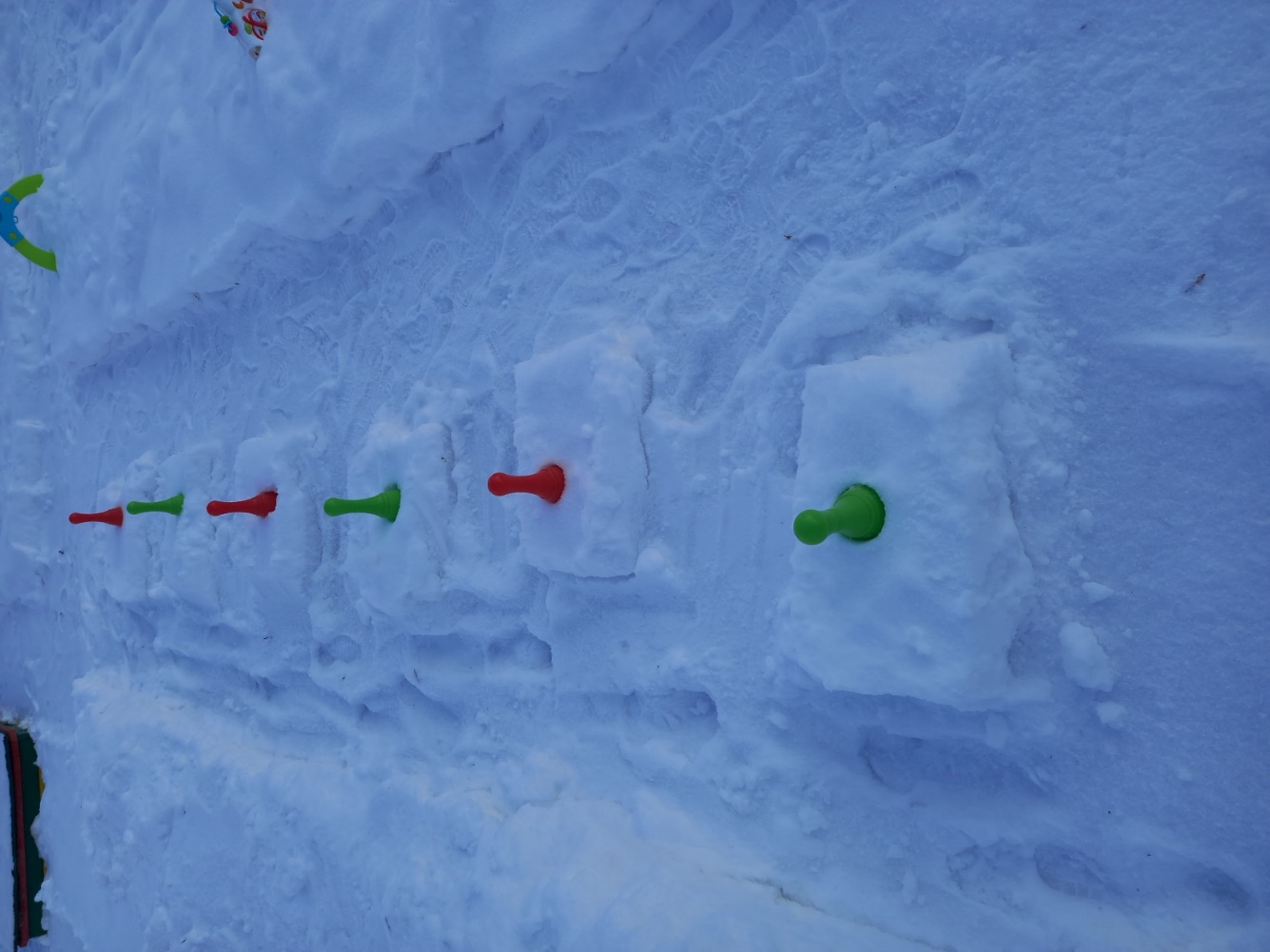 Старшая   группа 2 корпус
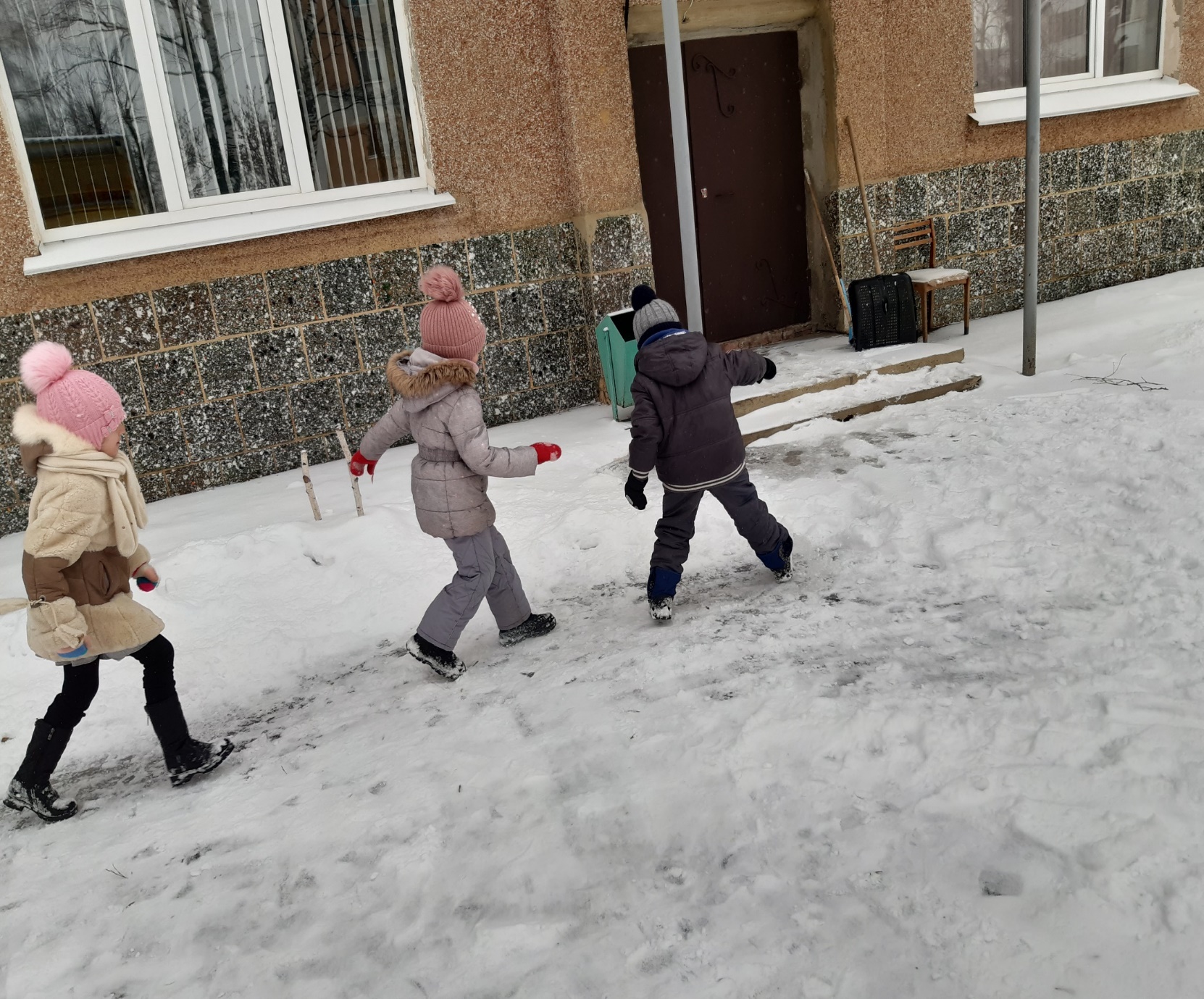 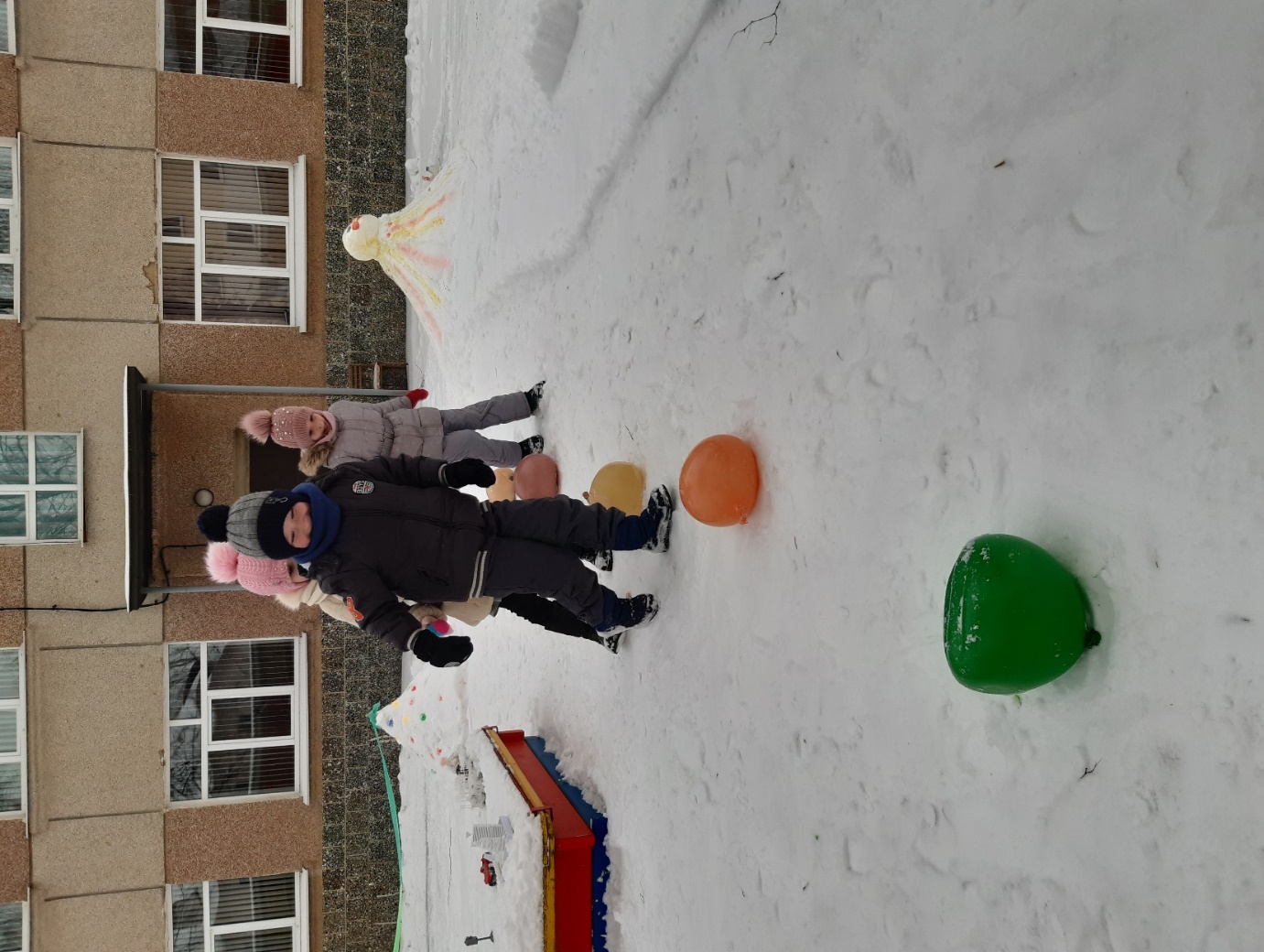 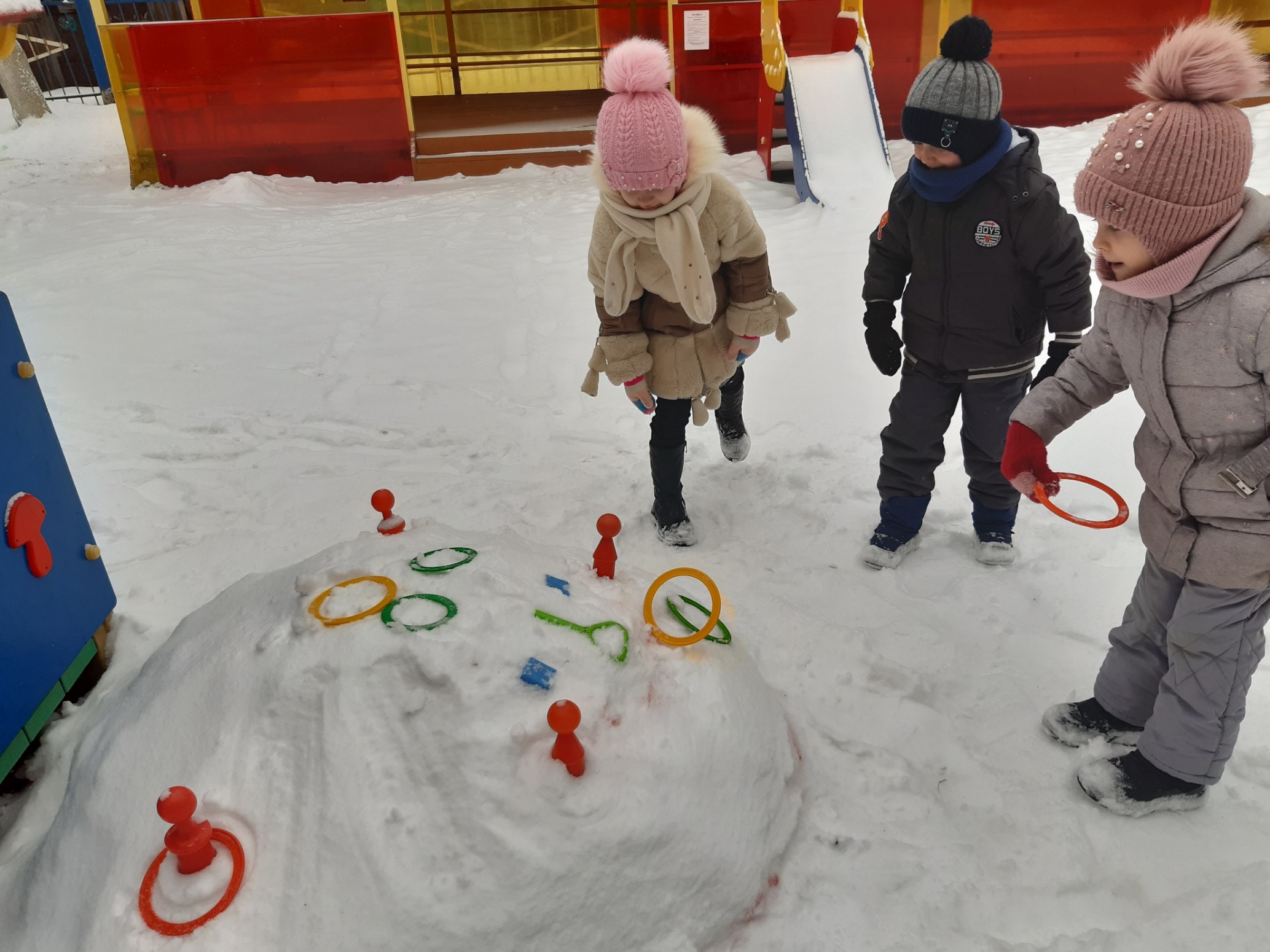 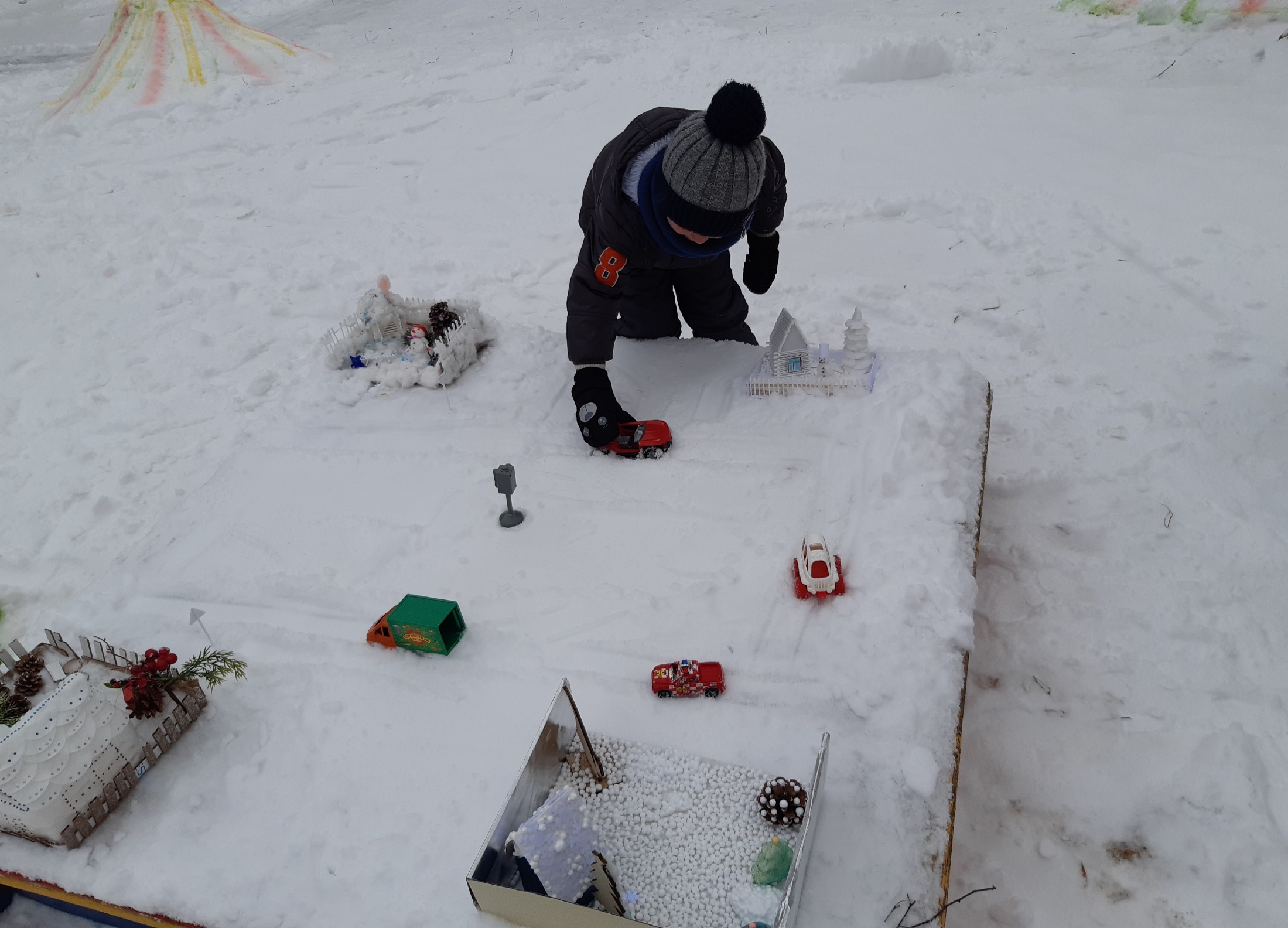 Подготовительная  к школе  группа  1 корпус
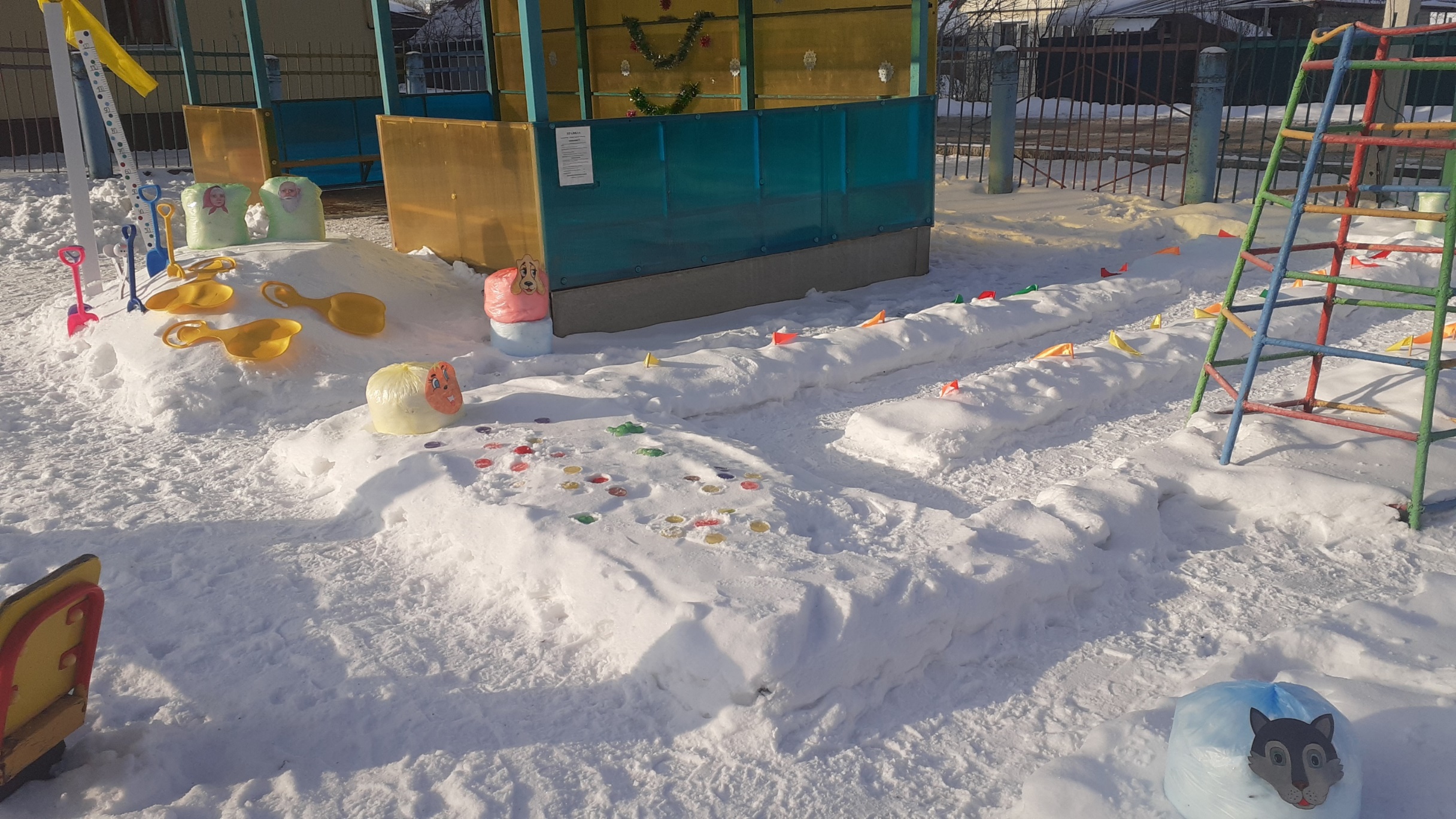 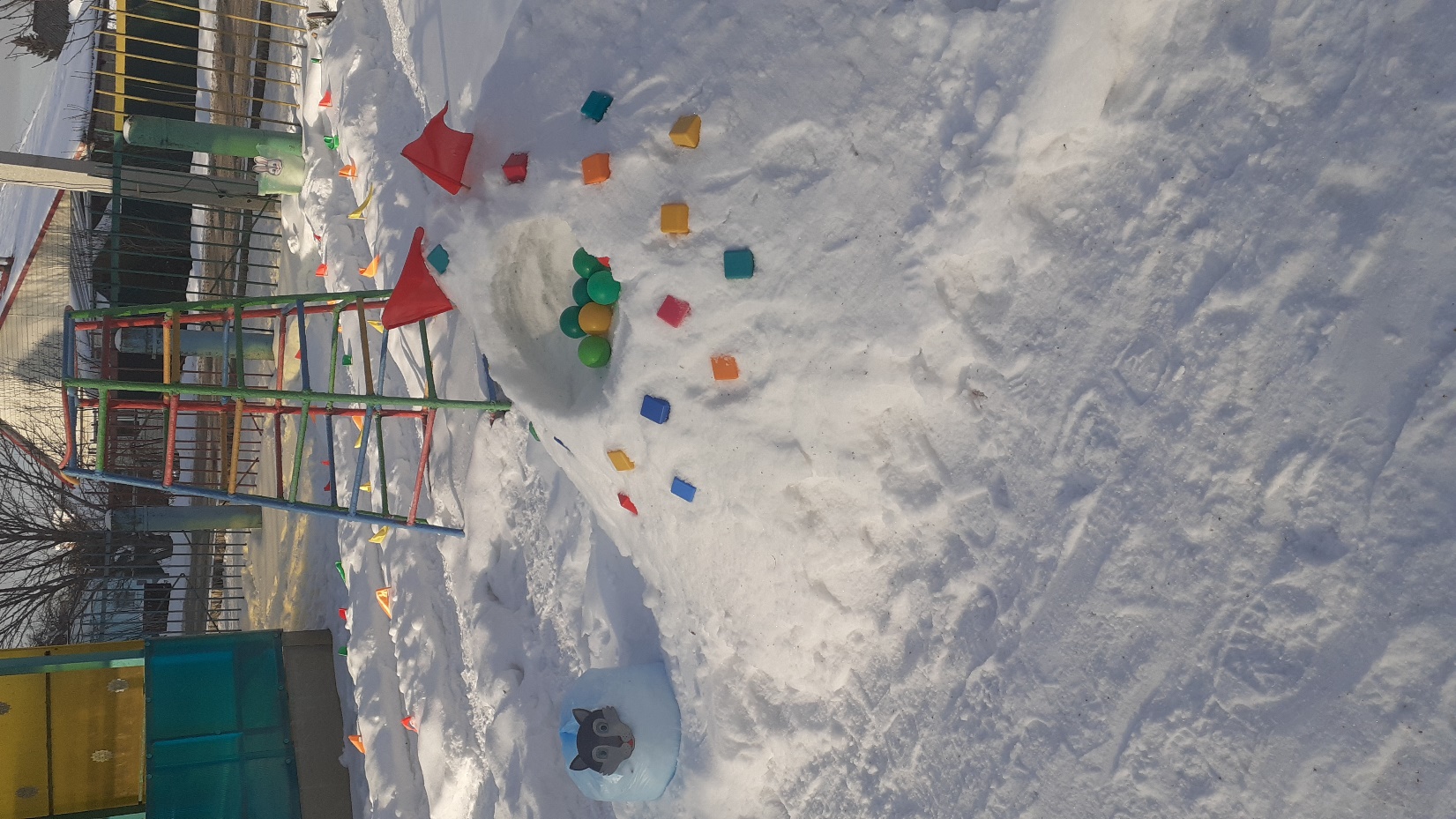 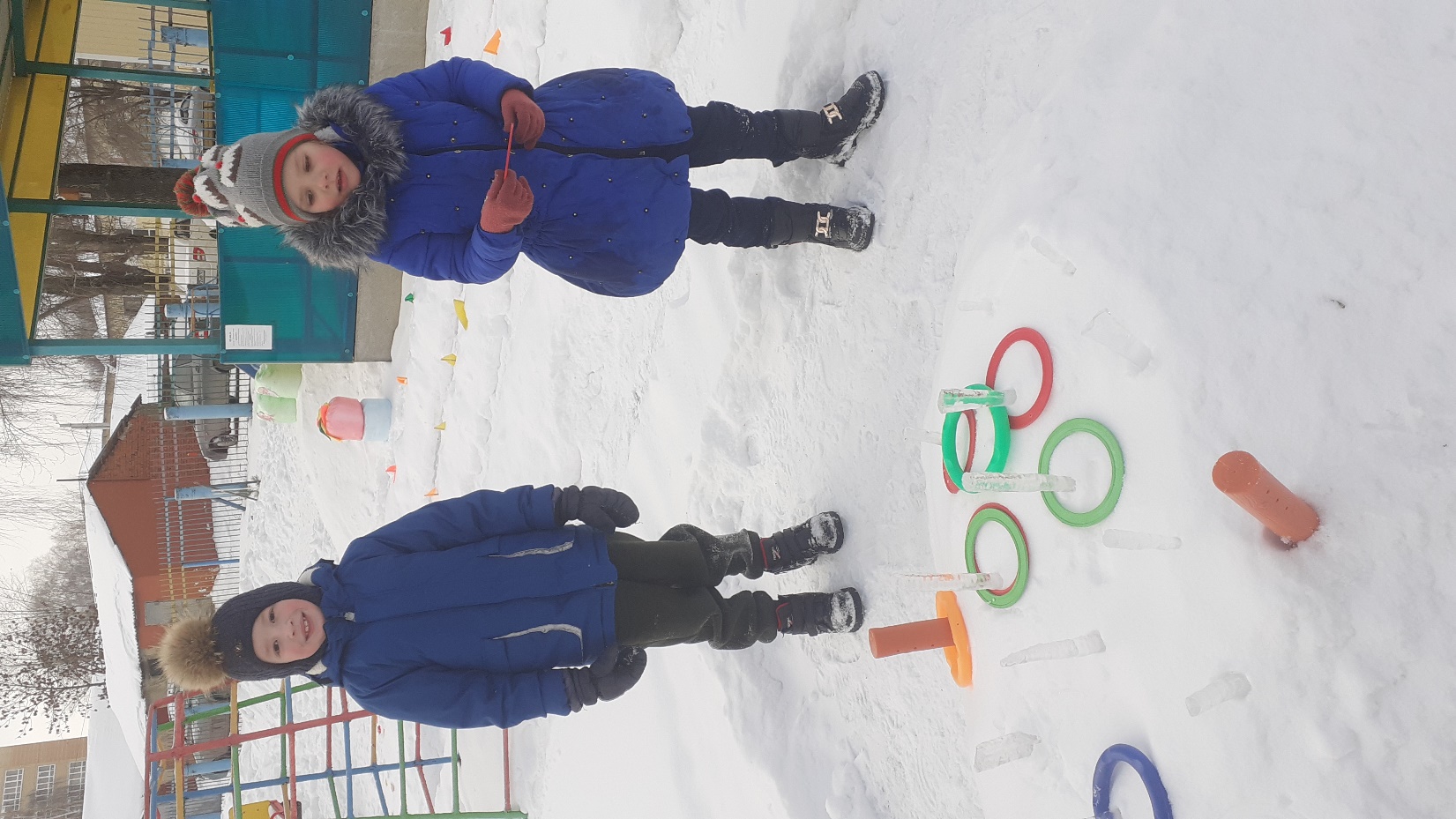 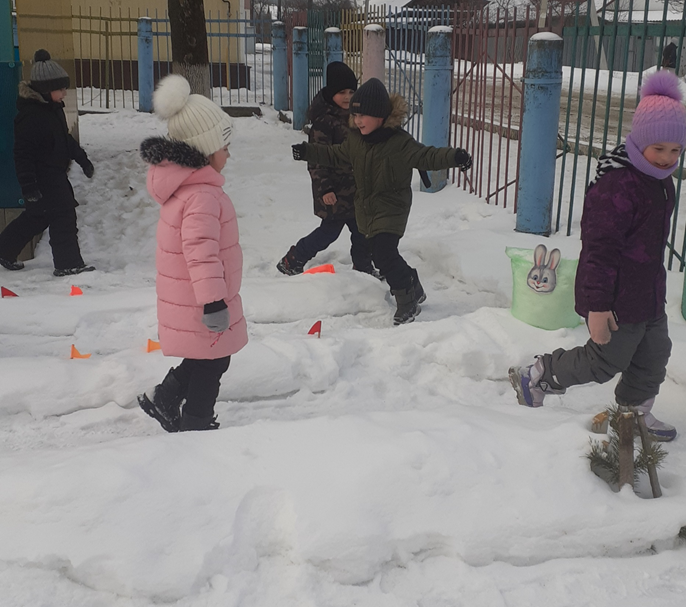 Подготовительная  к школе  группа 2 корпус
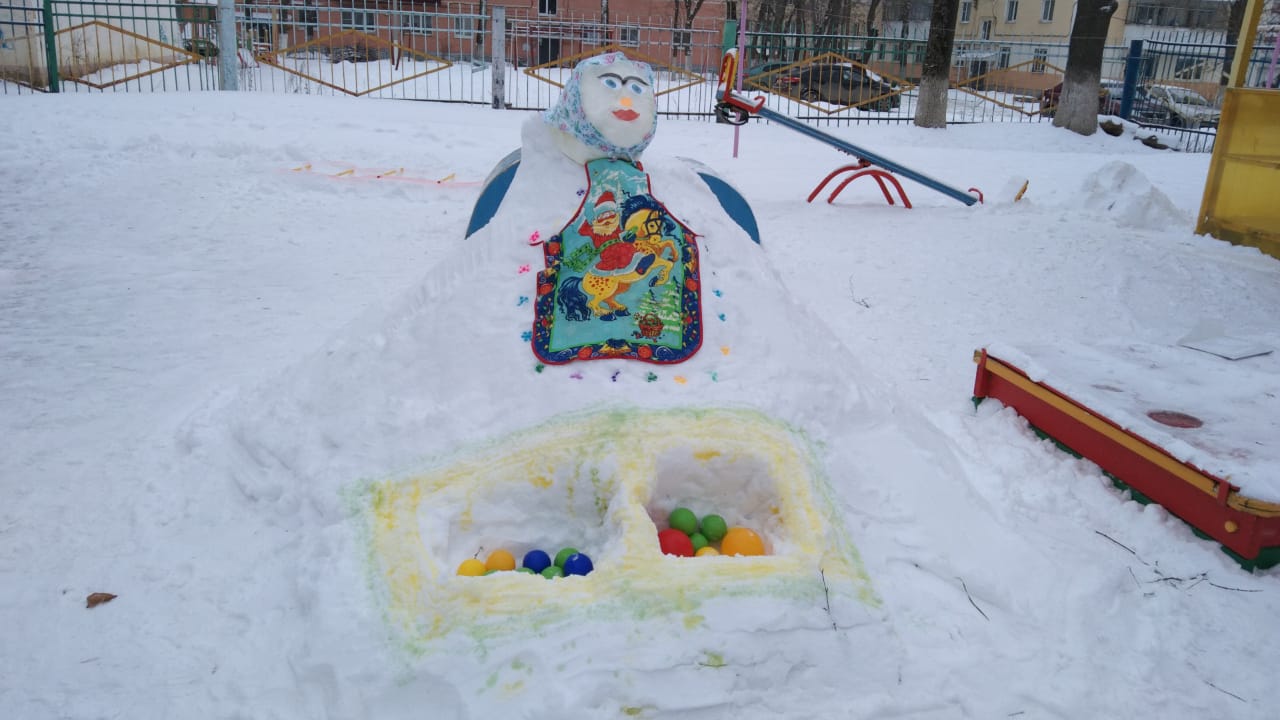 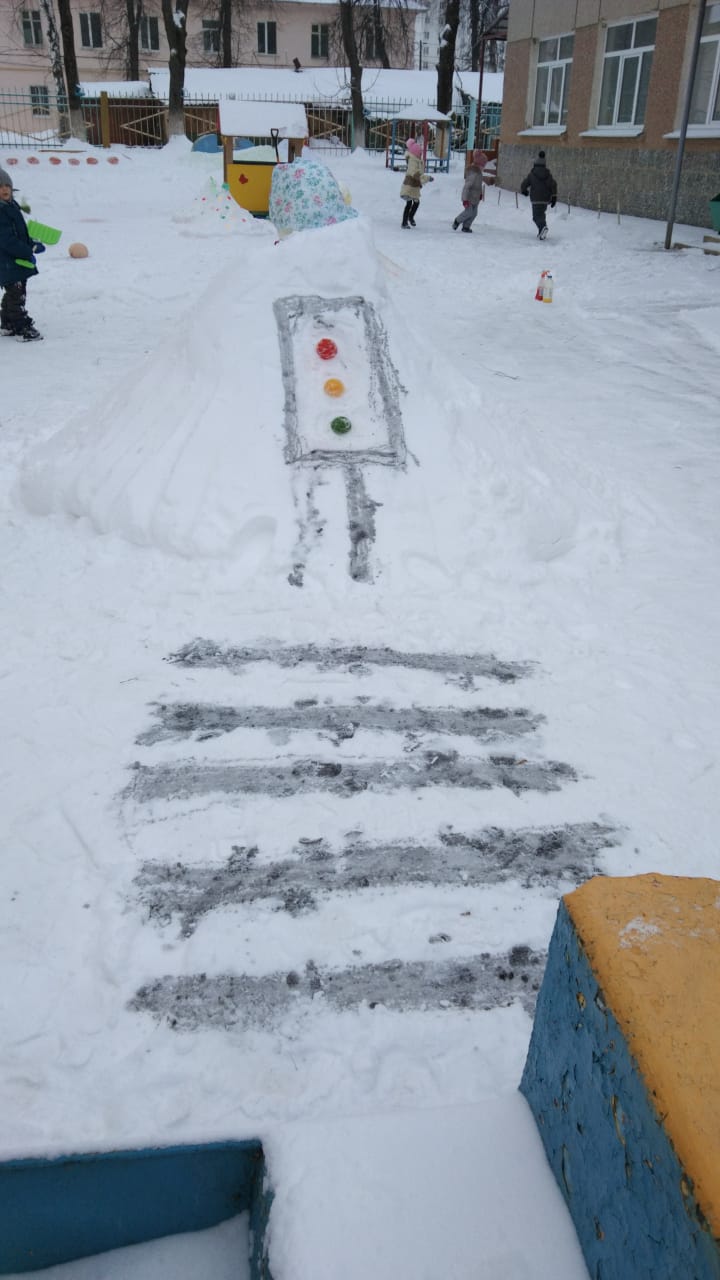 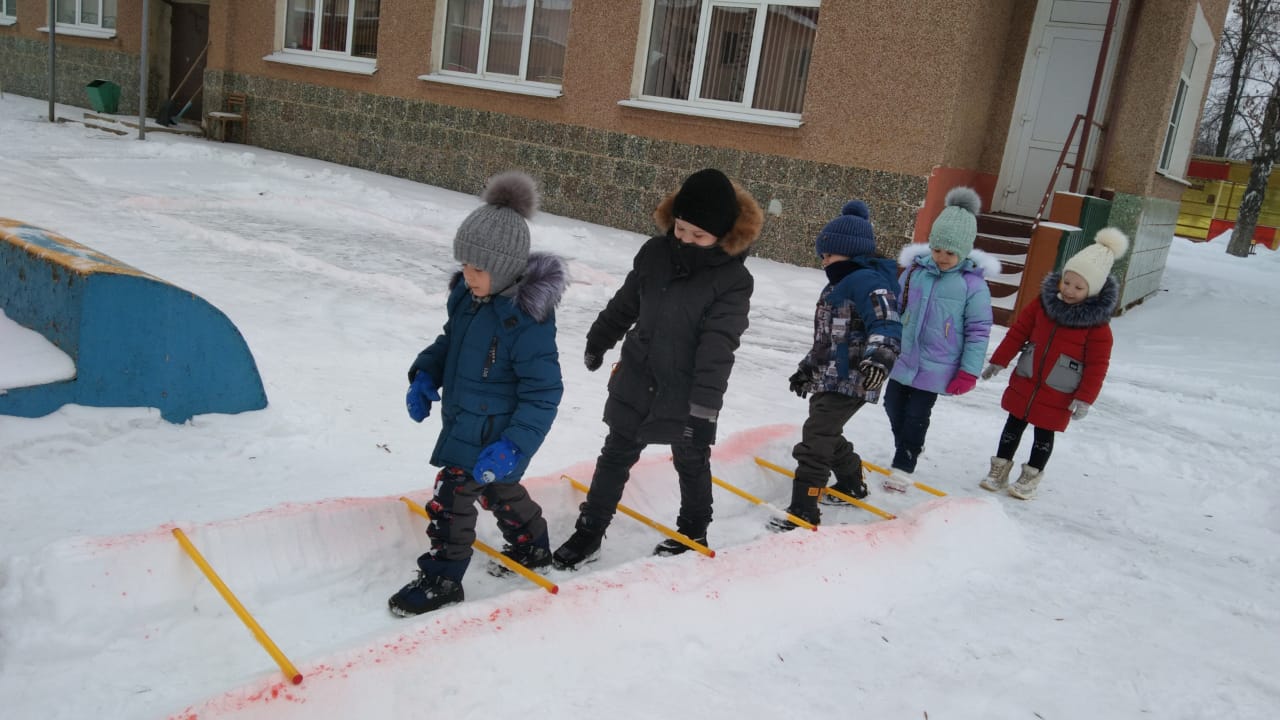 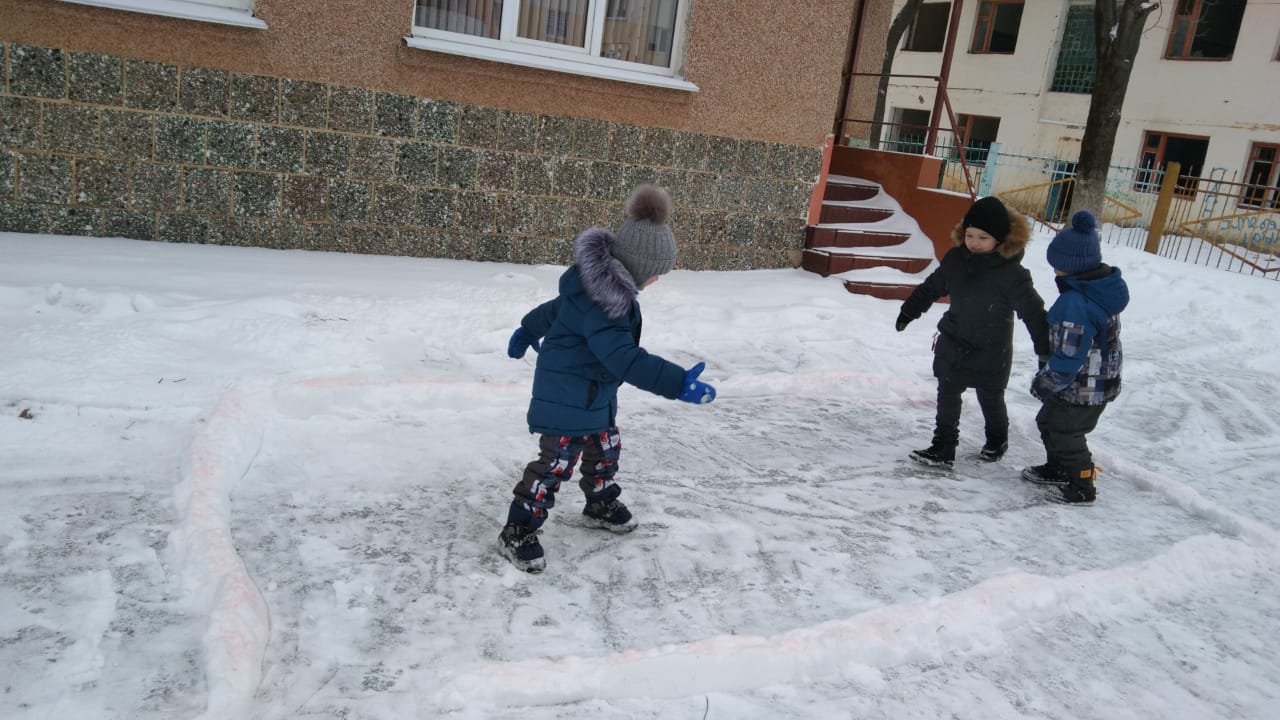 «Состояние спортивного и 
игрового инвентаря»
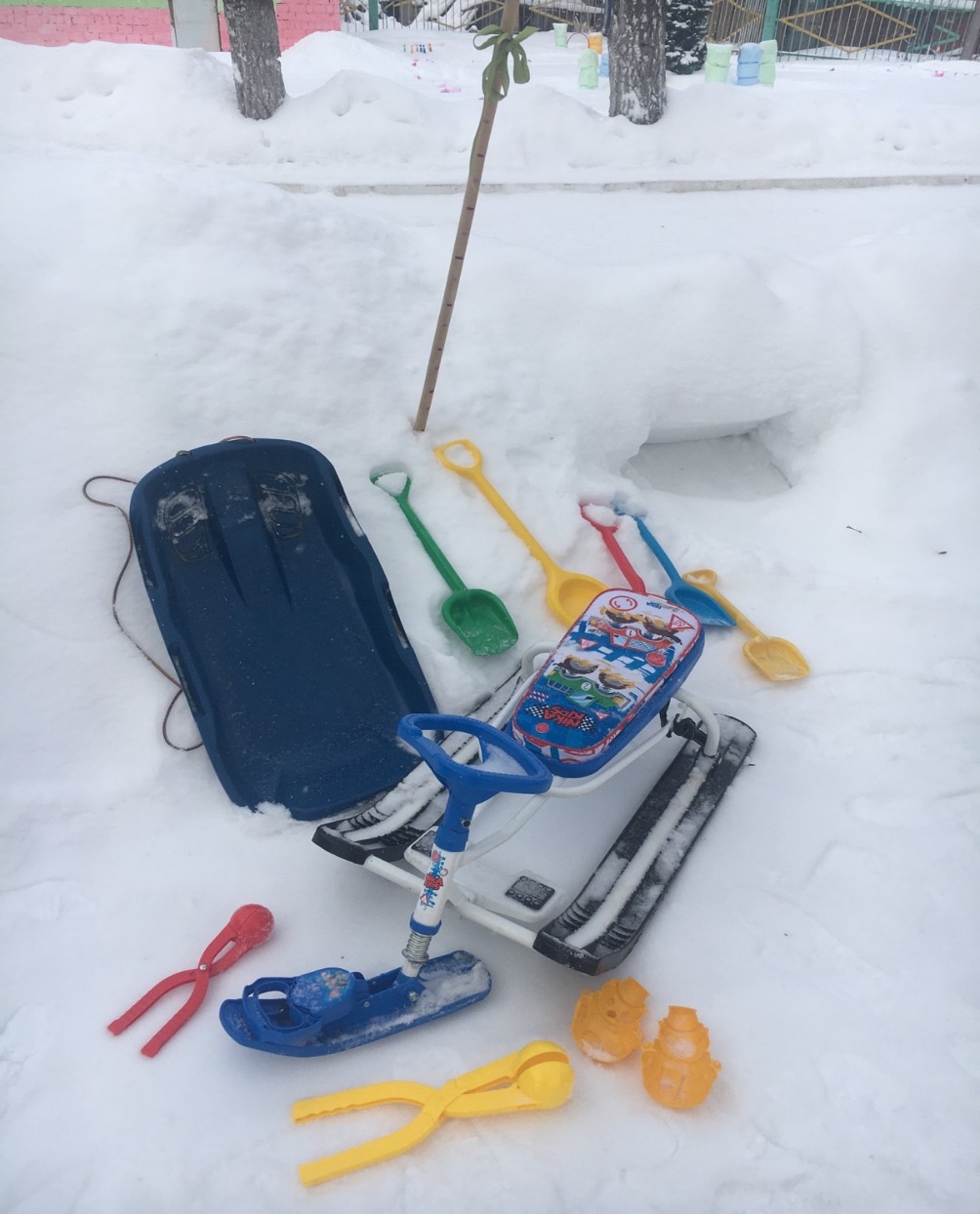 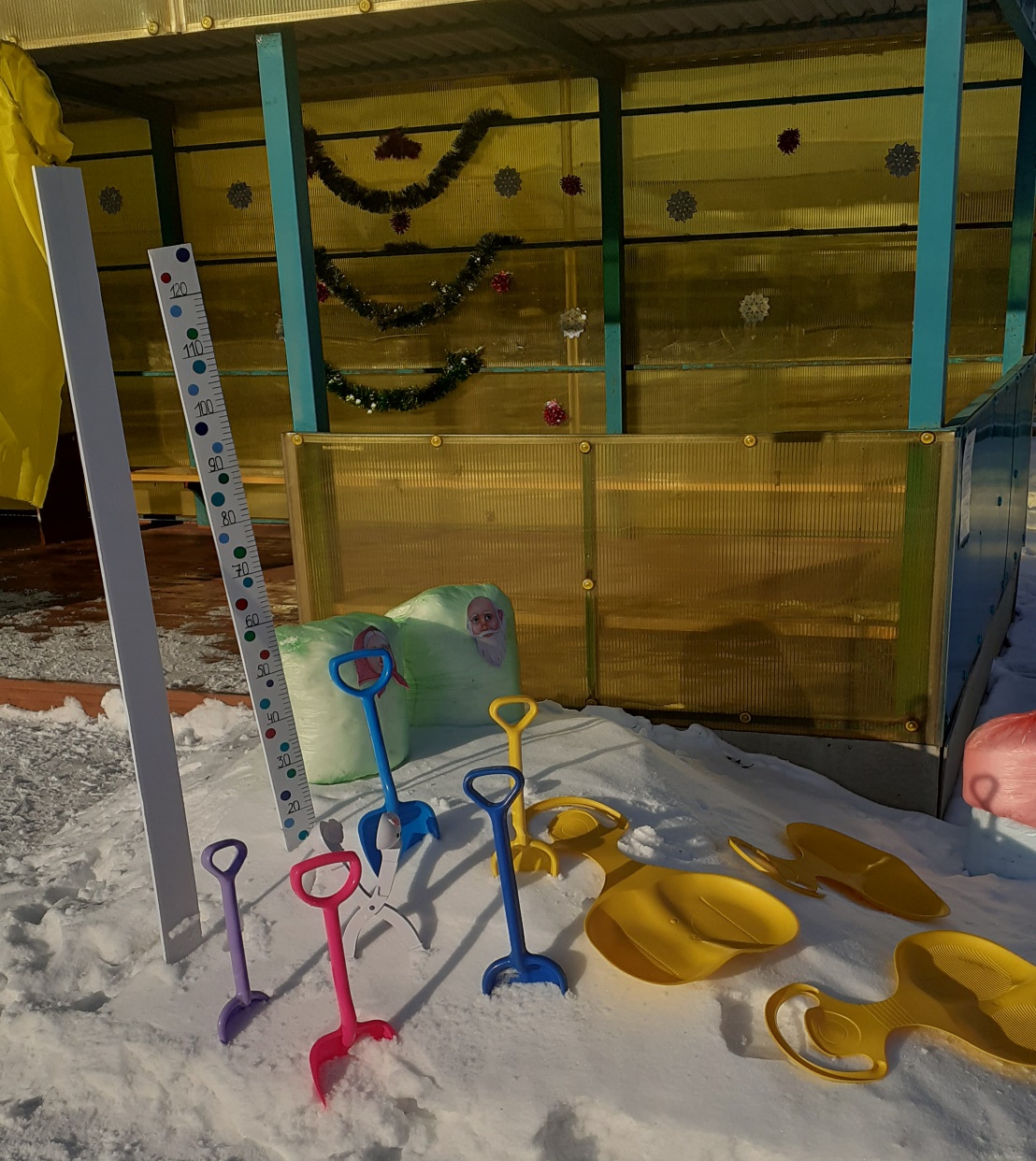 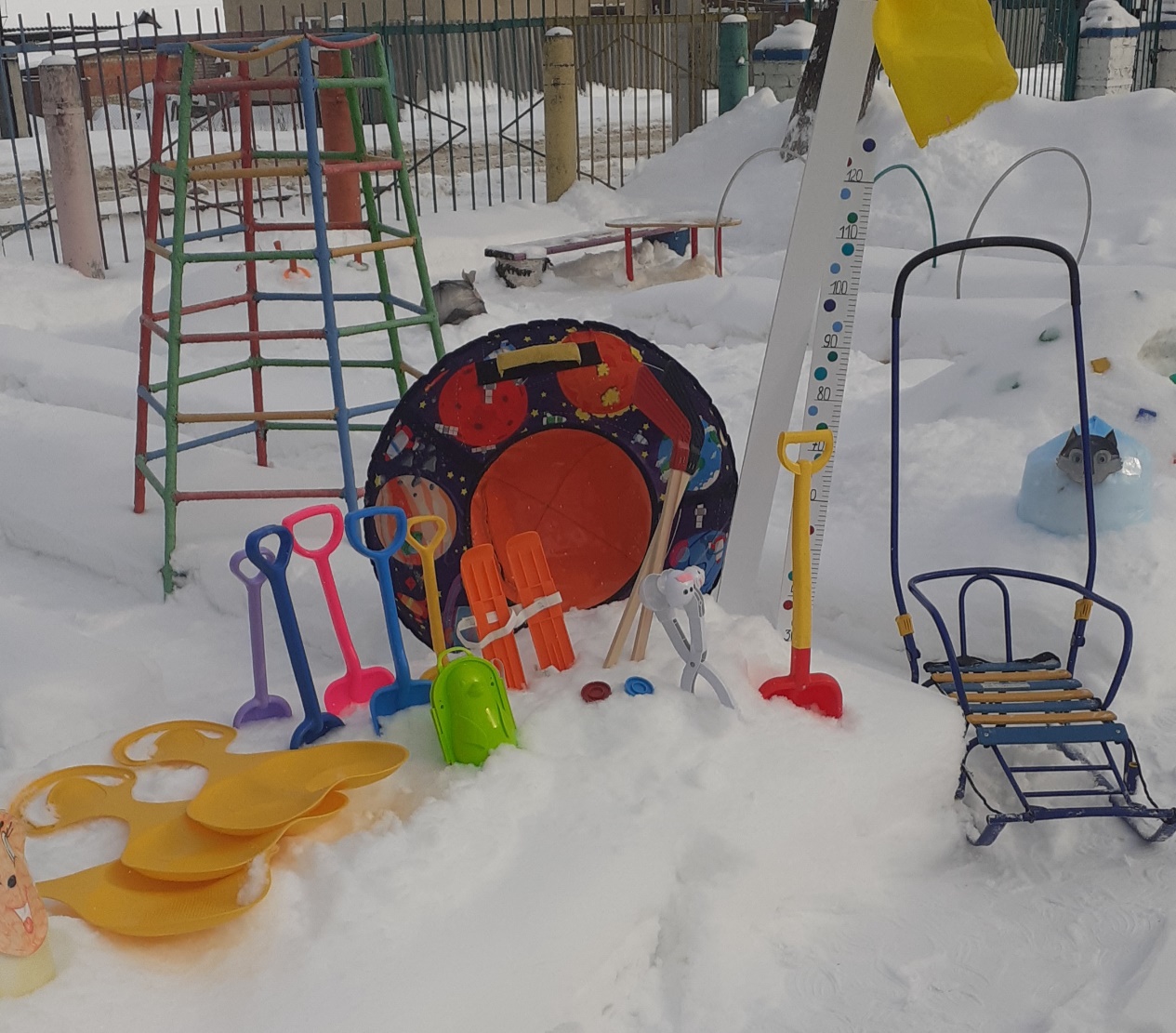 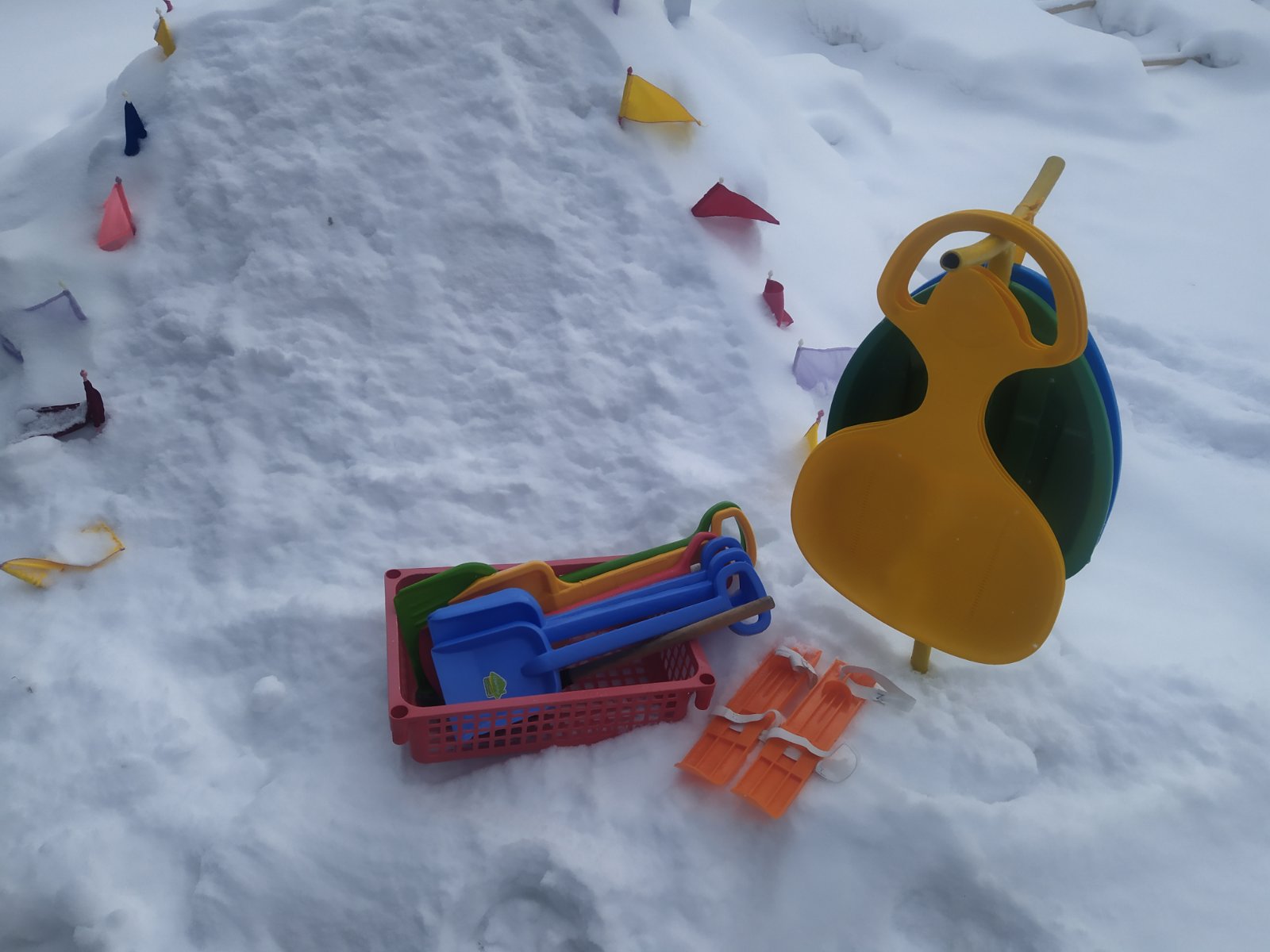 При оформлении участков большое значение придавалось безопасности и целесообразности построек, а так же эстетическому  развитию детей. Случаев травматизма на территории ДОО во время проведения прогулок не зафиксировано.
Спасибо за внимание!